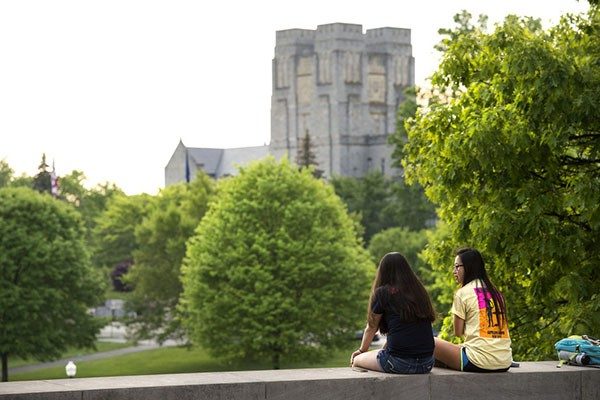 Making Volatile Indexes Persistent Using TIPS
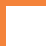 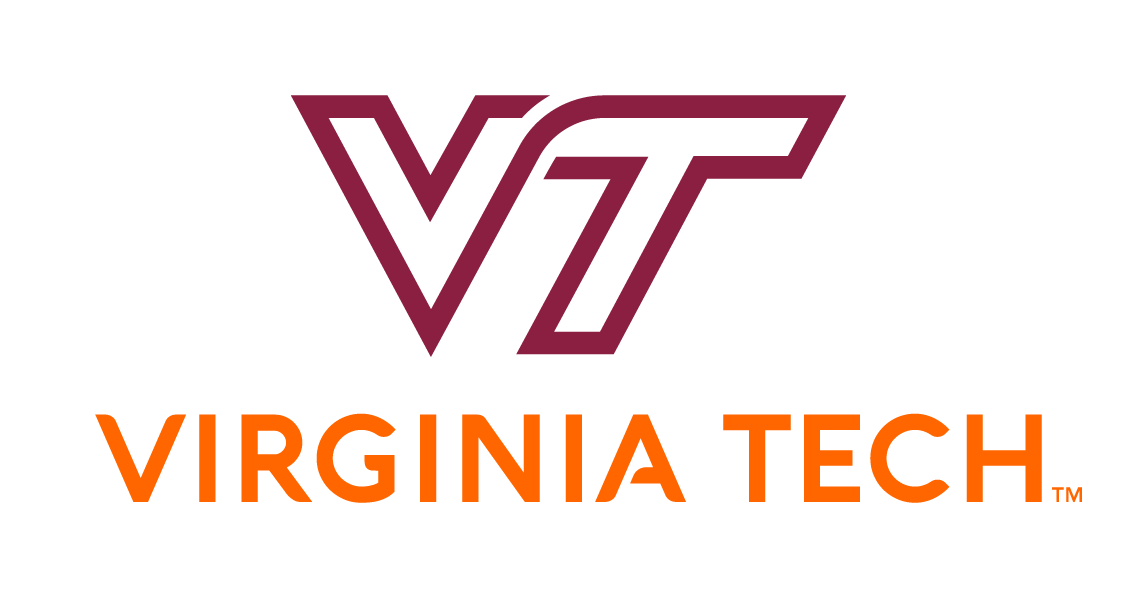 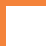 R. Madhava Krishnan, 
Wook-hee Kim, Hee Won Lee+*, Minsung Jang†*, 
Sumit Monga, Ajith Mathew, Changwoo Min
+ Consultant
† Perspecta Labs
* The authors contributed to this work while they were at AT&T Labs Research .
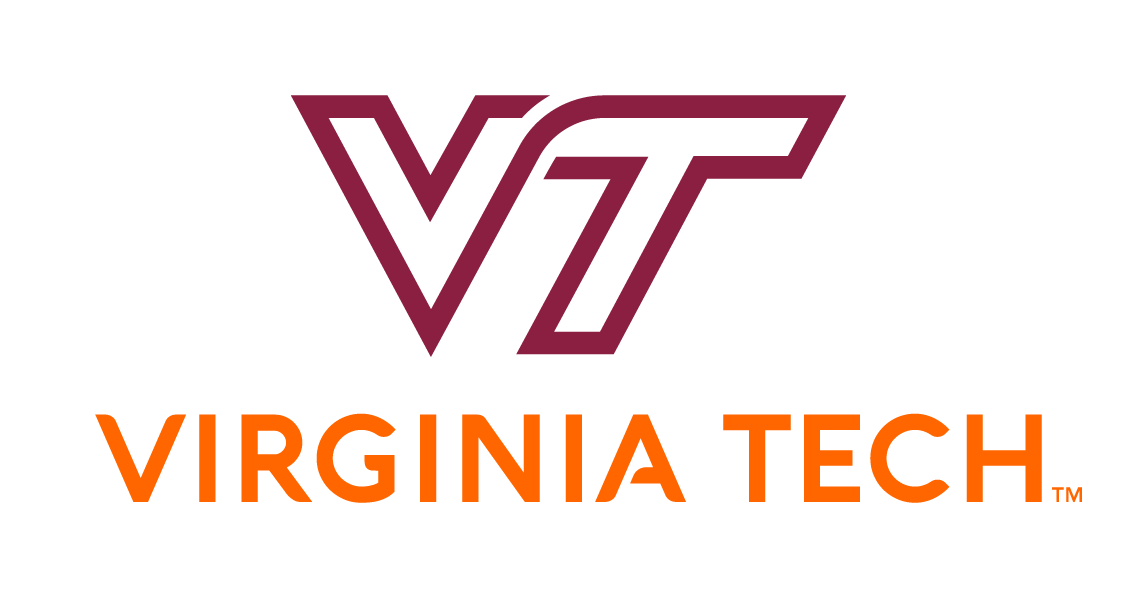 Executive Summary
TIPS is a framework to make volatile indexes persistent 
TIPS neither places restrictions on the concurrency model nor requires in-depth knowledge on the volatile index
TIPS guarantees durable linearizability and memory leak free recovery 
At its core, TIPS adopts novel DRAM-NVMM tiering approach  
Tiered concurrency model for high-performance and scalability 
UNO Logging for crash consistency
We converted 7 volatile indexes with different concurrency models and Redis key-value store using TIPS
TIPS outperforms other conversion techniques by at least 3X and NVMM-optimized indexes by  at least  2X
2
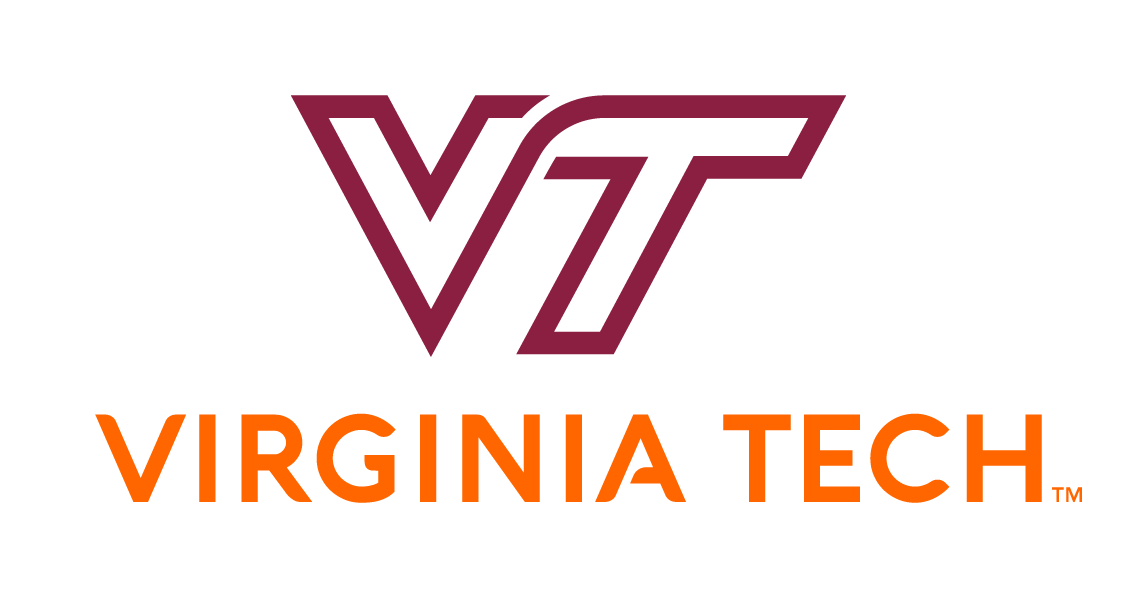 Talk Outline
Motivation
Overview  
Evaluation
Conclusion
3
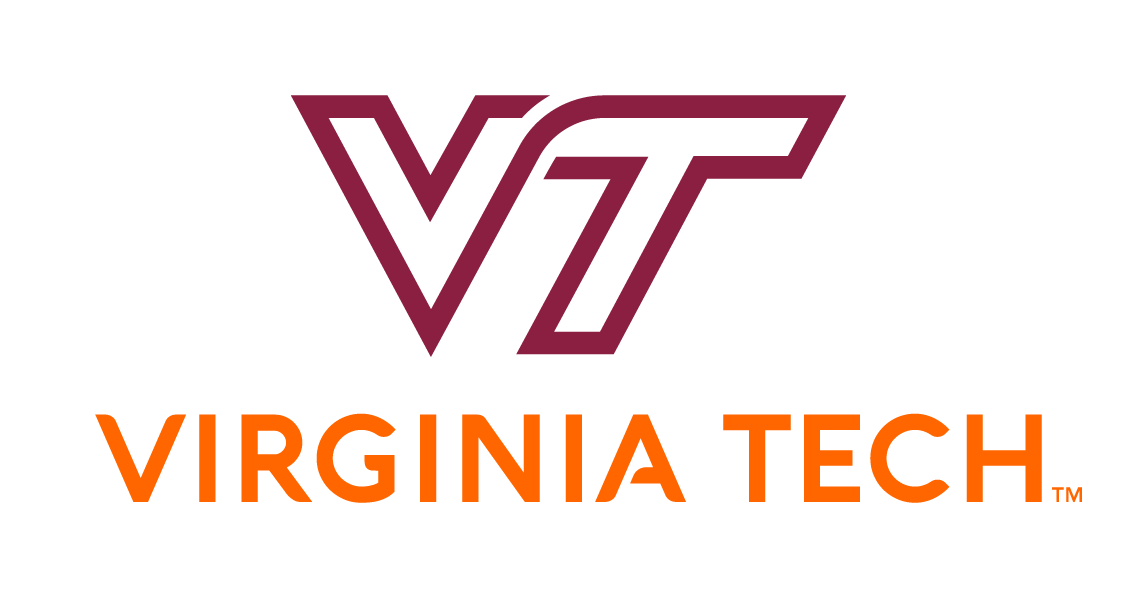 Maturing an Index is Hard!
Indexes are at the core of many storage systems!
Numerous Non-Volatile Main Memory (NVMM) optimized indexes are proposed 
Maturing and hardening an index is a demanding task
Recently proposed NVMM-optimized indexes have critical limitations
Weaker consistency guarantee
Not handling persistent memory leaks
Poor concurrency support
Not supporting variable length keys
Current NVMM-optimized indexes can not be adopted into real-world applications without further maturing
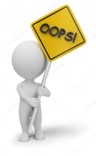 4
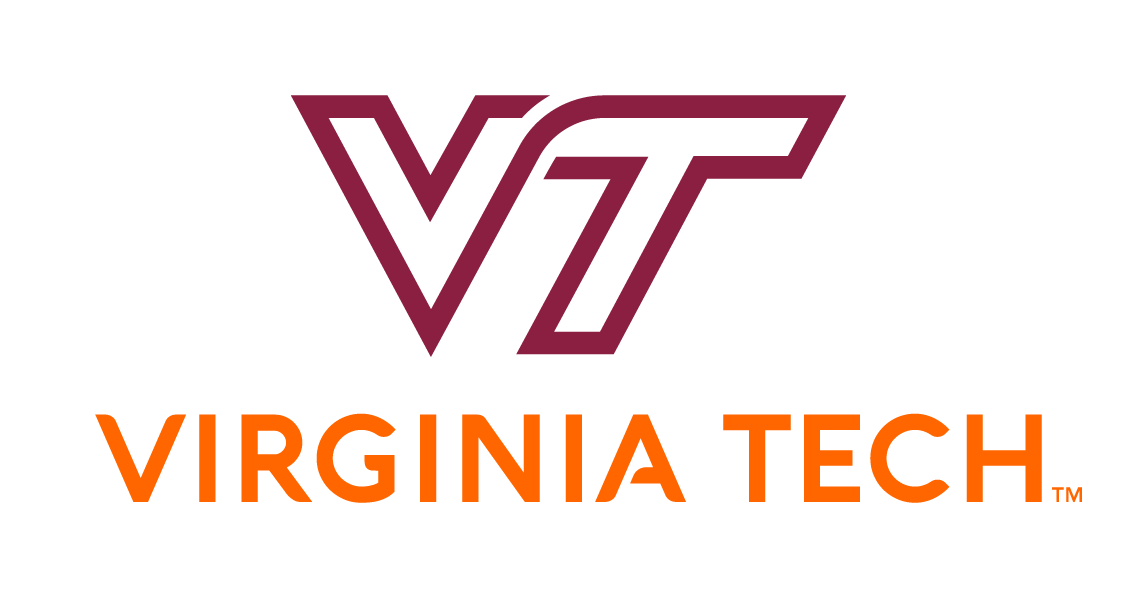 Many Well-engineered DRAM Indexes
There are decades of research on in-memory DRAM indexes
Leveraging the optimized DRAM indexes has several benefits
A large pool of well-engineered indexes 
Paves way for real-world applications to use NVMM
Manual Porting of legacy volatile applications are complex and error prone [pmemcached-HotStorage17]
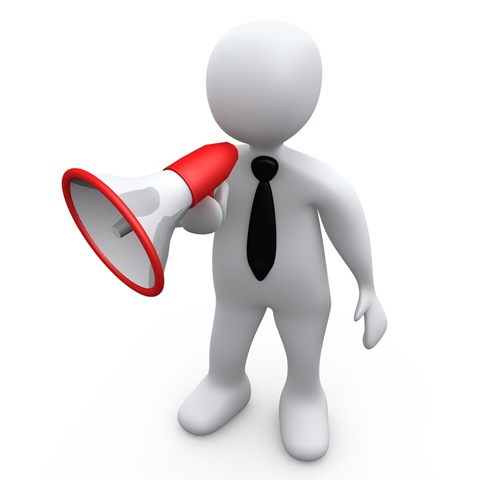 It is critical to provide a systematic path to convert DRAM-based indexes for the NVMM
5
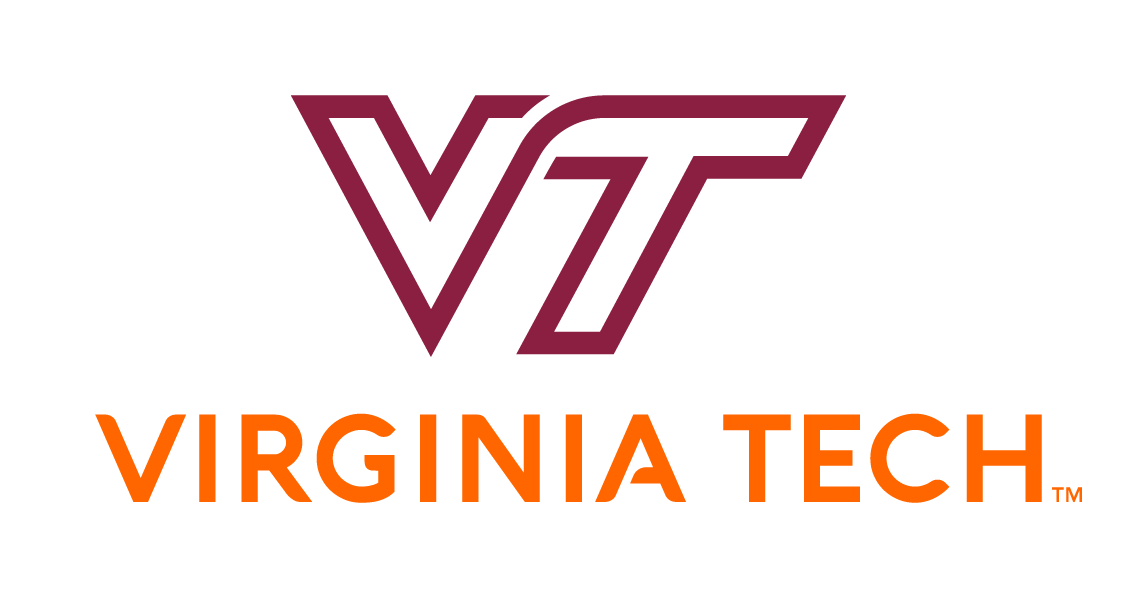 Review of Existing Conversion Techniques
Different conversion techniques are proposed based on the concurrency control 
NVTraverse [PLDI-20] for lock-free indexes, e.g., Atomic CAS
PRONTO [ASPLOS-20] for blocking indexes, e.g., Mutex
RECIPE [SOSP-19] for fine-grained and lock-free indexes
Existing Conversion Techniques Have Limited Applicability
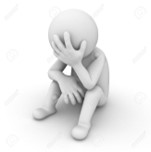 6
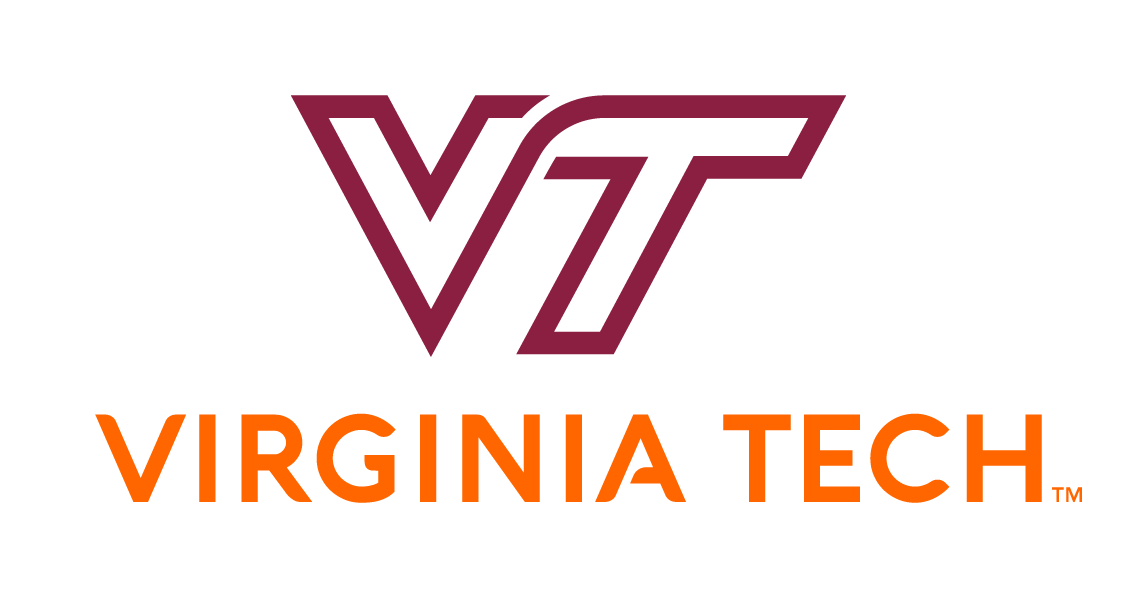 Review of Existing Conversion Techniques
RECIPE supports only Buffered Durable Linearizability (BDL)
Durable Linearizability (DL) is the correctness criteria for NVMM
Supporting BDL can result in data loss upon crash
Additional burden to reason about the consistency  
Other limitations include
Not handling persistent memory leaks [RECIPE, NVTraverse]
In-depth knowledge on the volatile index [RECIPE, NVTraverse]
Can not scale beyond the DRAM capacity [PRONTO]
High crash consistency overhead [PRONTO, NVTraverse]
7
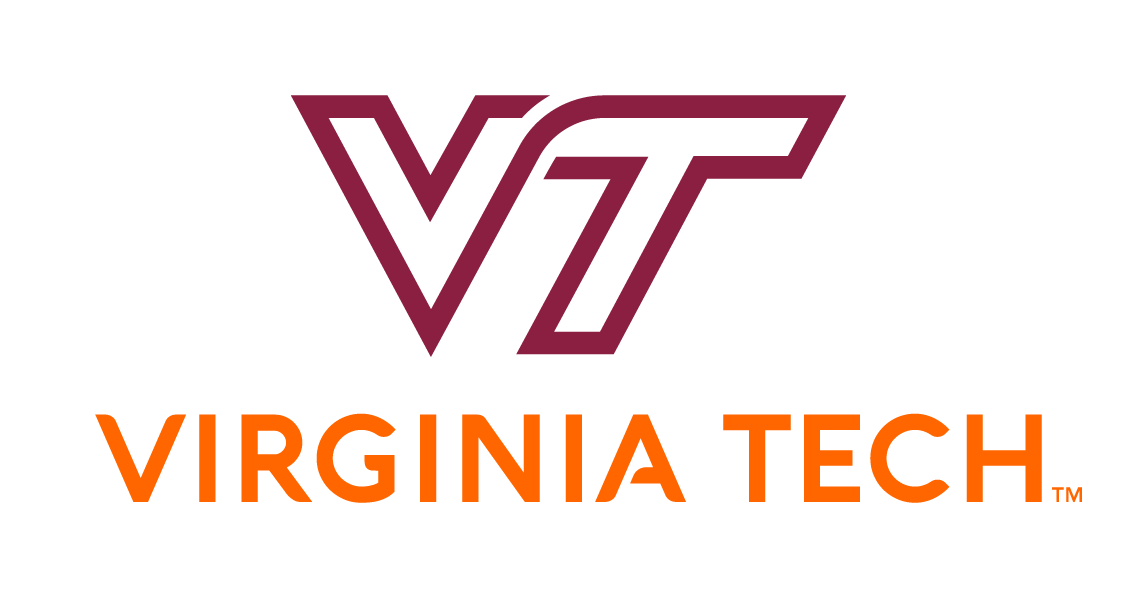 Review of Existing Conversion Techniques
We propose TIPS to solve these problems and make the overall conversion process simple, intuitive and less error prone
There is no one size fits all technique
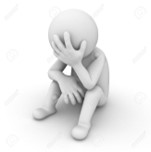 8
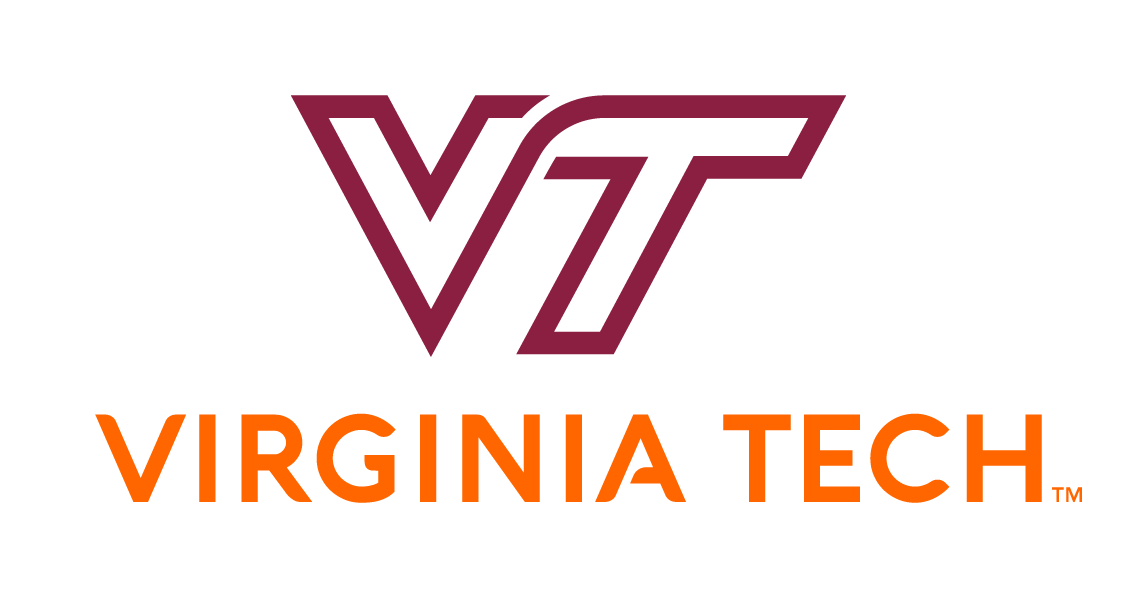 Talk Outline
Motivation
Overview  
Evaluation
Conclusion
9
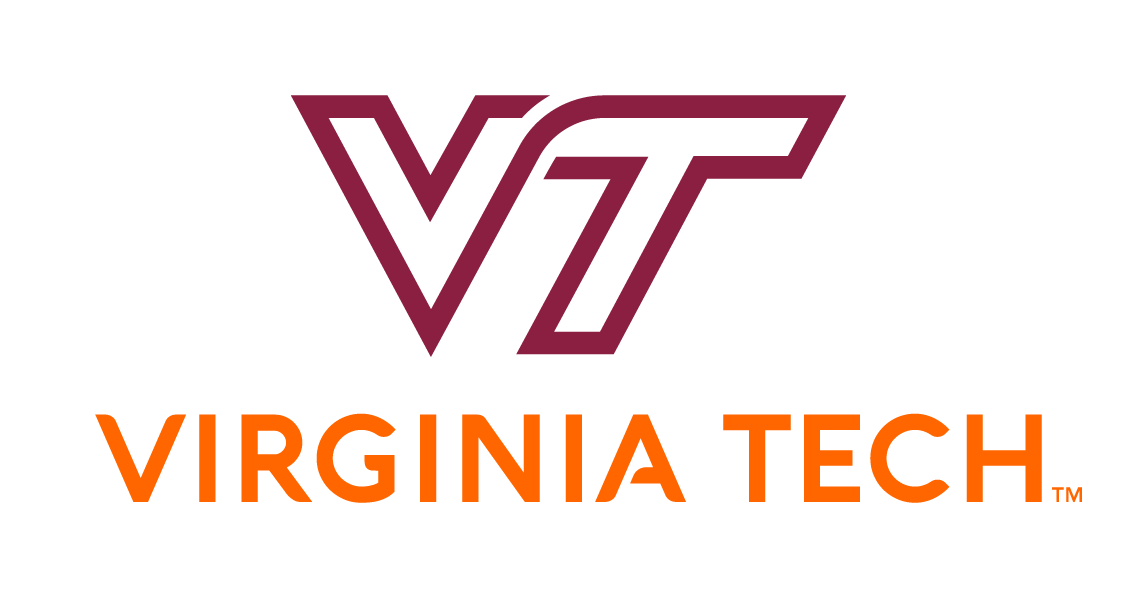 Three Main Goals of TIPS
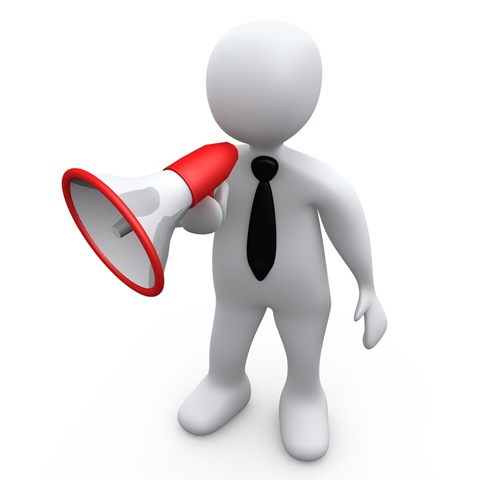 1) Achieve an Index-agnostic Conversion
2) Support Strong Consistency and Correct Recovery
3) High-Performance and Multi-core Scalability
10
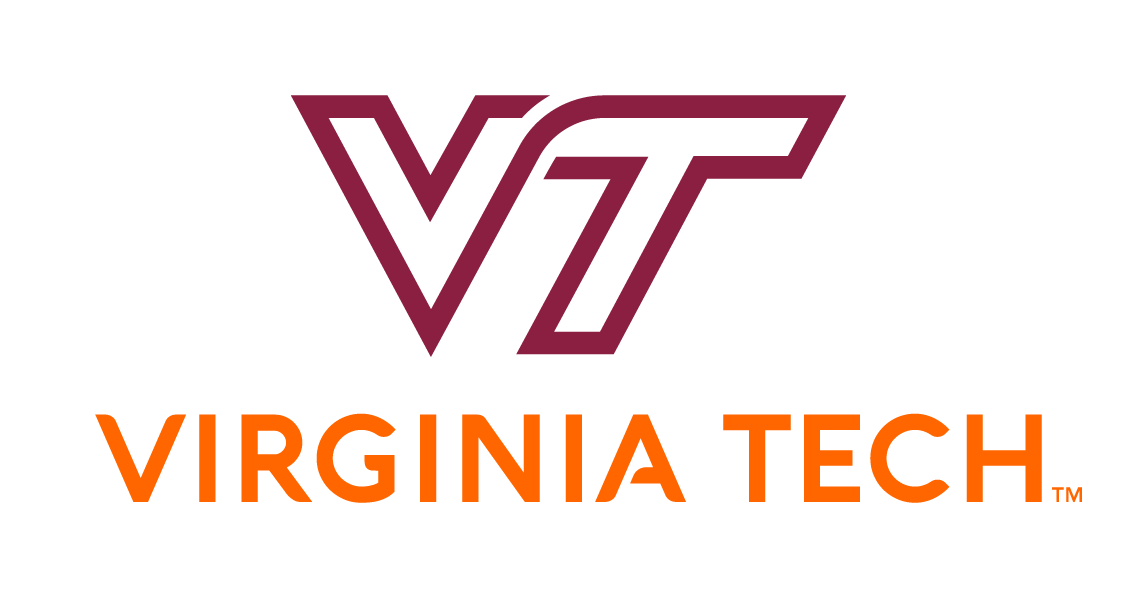 Three Main Goals of TIPS
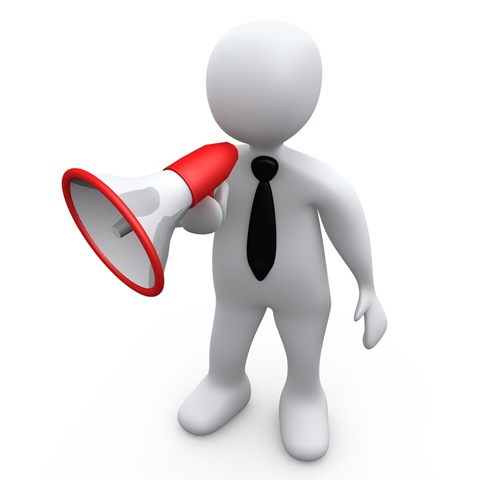 1) Achieve an Index-agnostic Conversion
No restrictions on concurrency control of the volatile index
Does not require an in-depth knowledge on the volatile index
Uniform programming model to hide the complexities
11
[Speaker Notes: .]
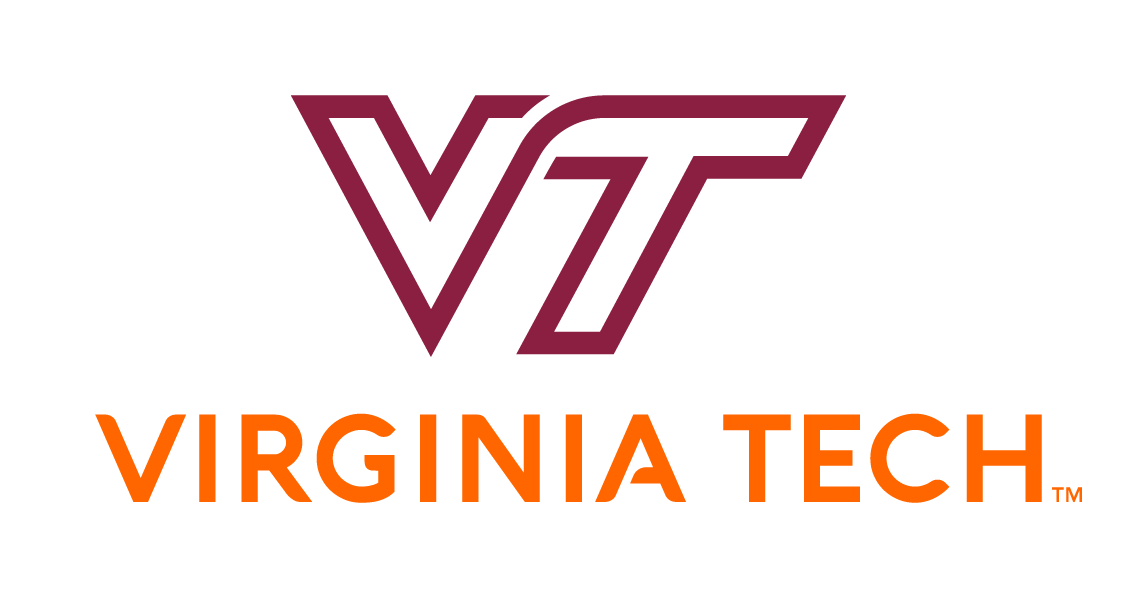 Three Main Goals of TIPS
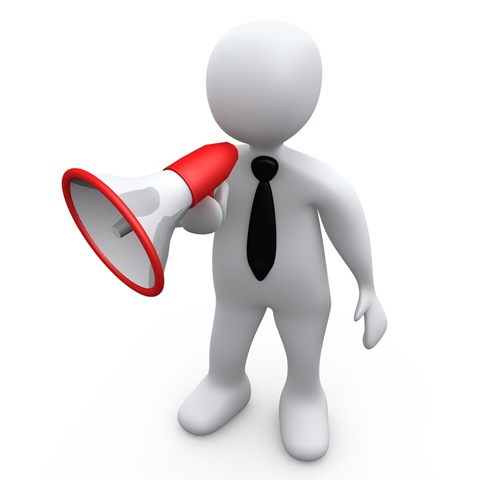 2) Support Strong Consistency and Correct Recovery
Supporting Durable Linearizability (DL) for Correctness
Guarantee fast and memory leak free recovery
Index-agnostic crash consistency with low overhead
12
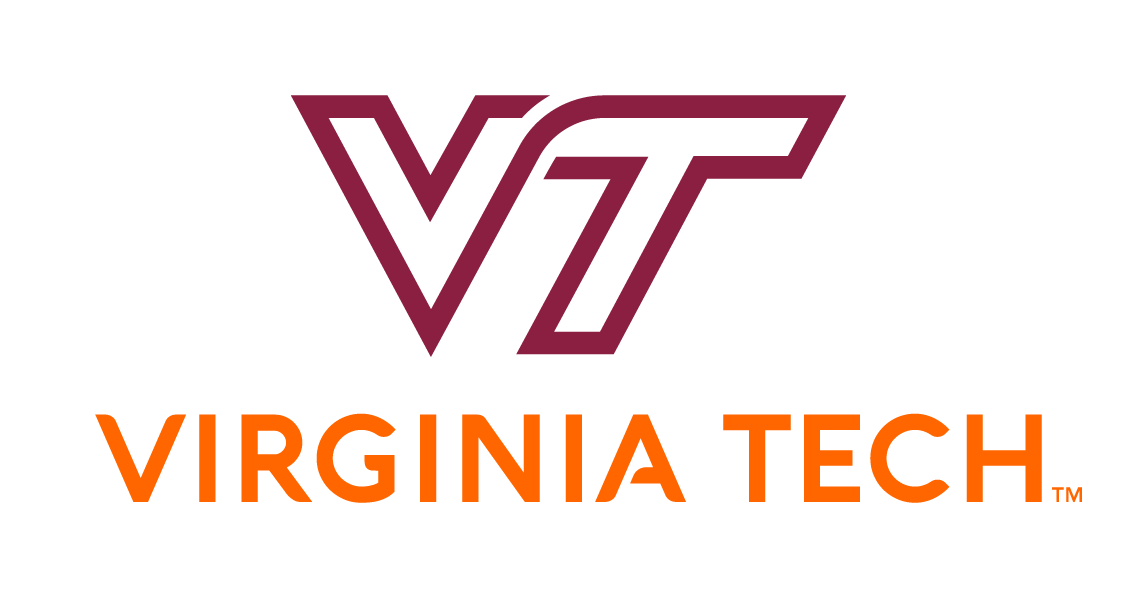 Three Main Goals of TIPS
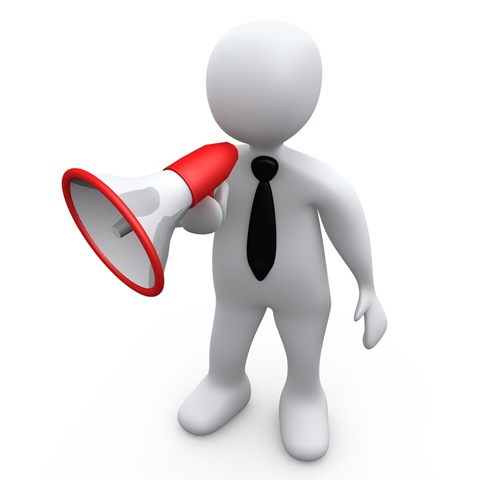 3) High-Performance and Multi-core Scalability
Perform and scale on-par with NVMM-optimized indexes
Preserve and leverage the original characteristics of volatile index
Perform better or on-par with index-specific conversion techniques
13
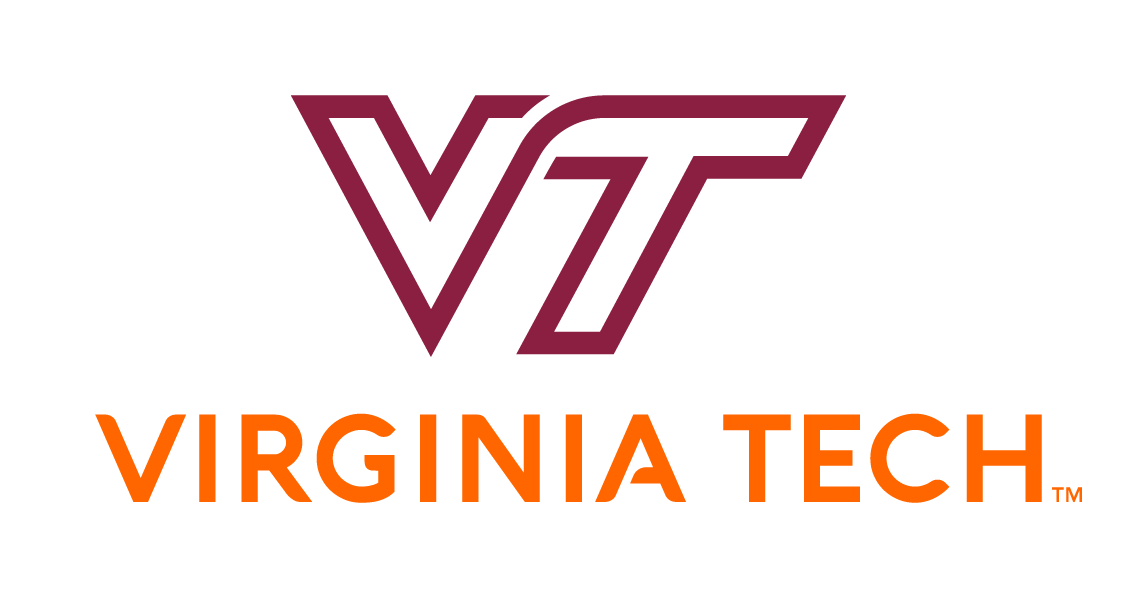 TIPS Architecture
TIPS-Frontend (DRAM + NVMM)
DRAM-cache, an open-chaining hash table containing the recently written key-value pair
Per-thread OLog to guarantee immediate durability for the writes on DRAM-cache
TIPS-Backend (NVMM)
User defined index (plugged-in index) on NVMM
ULog to guarantee crash consistent writes to the plugged-in index
MLog to guarantee correct recovery
DRAM-NVMM Tiering
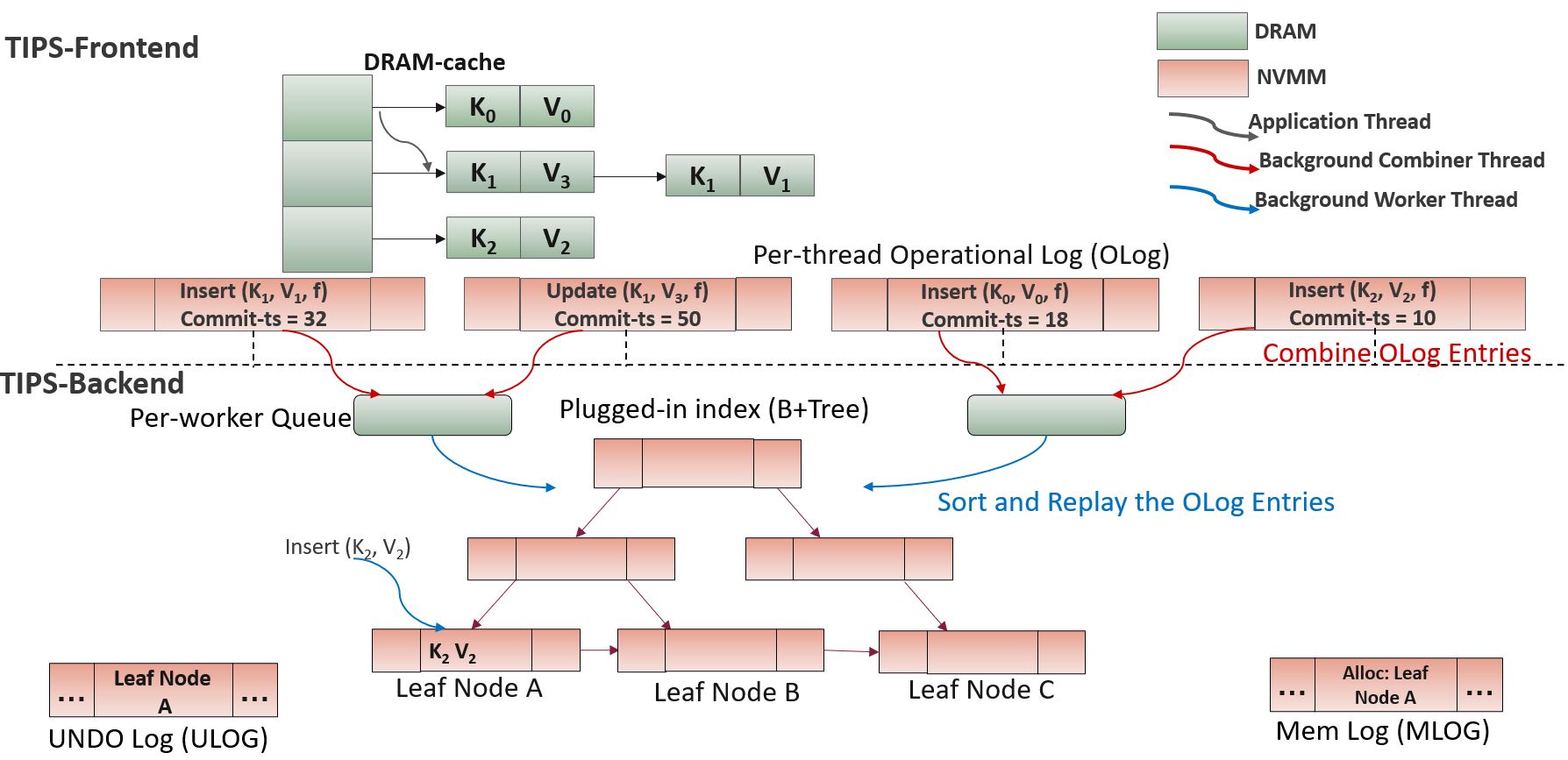 14
[Speaker Notes: The figure here shows the overall architecture of the TIPS framework 
TIPS frontend consists of the DRAM cache which contains the recently written key-value pairs 
and per-thread operational logs to guarantee crash consistency for the writes happening on the DRAM-cache
The backend consists of the user defined index which we call the plugged-in index, 
for the illustration purpose, let us consider B+tree as the user defined index In all our examples 
Lastly, the backend also has an UNDO log and Mem Log to guarantee crash consistent updates to the plugged-in index]
How are the Application Writes Handled?
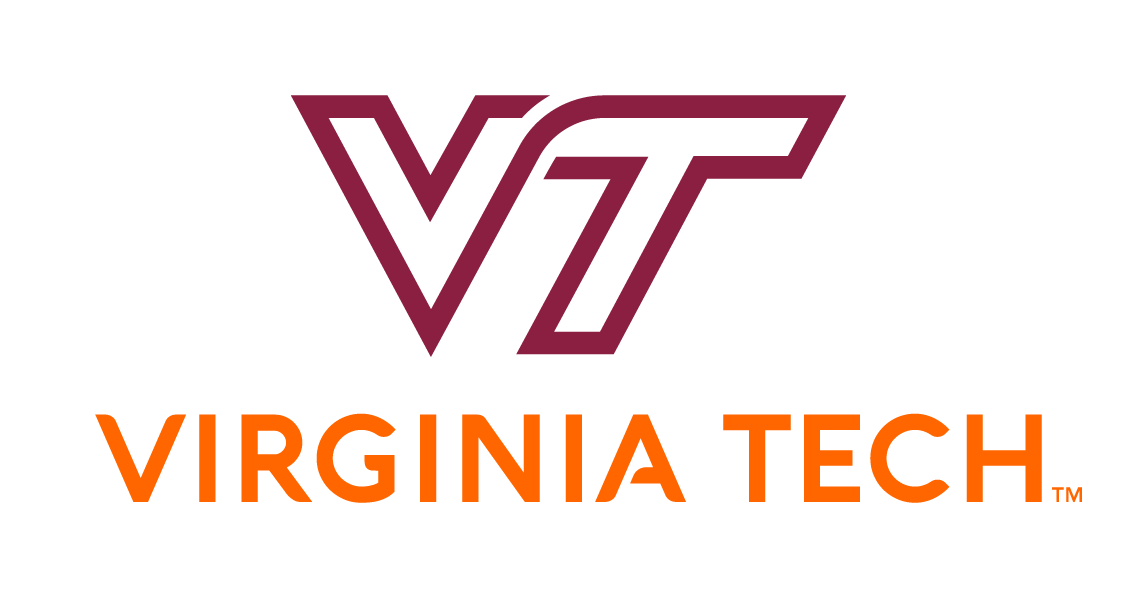 TIPS-Frontend
Application Request: Insert (K1, V1, f)
DRAM-cache
DRAM
K0
V0
NVMM
Durable Linearizability
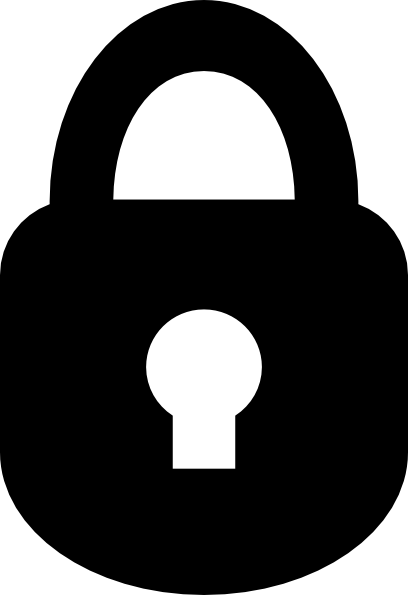 Application Thread
K1
V1
V2
K2
(2) Update the DRAM-cache to make the write visible (Linearization Point)
Per-thread Operational Log (OLog)
Insert (K1, V1, f)
Commit-ts = 32
Insert (K0, V0, f)
Commit-ts = 18
…
Insert (K2, V2, f)
Commit-ts = 10
…
…
…
…
…
(1) Commit and persist the write in OLog  (Durability Point)
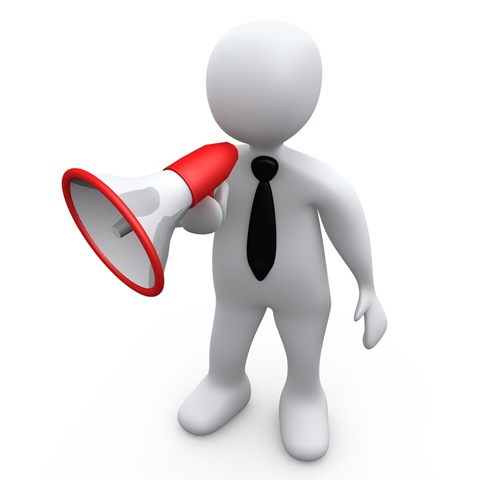 Writes always happen at the fast TIPS-Frontend; Parallel disjoint writes regardless of concurrency model supported by the plugged-in index
15
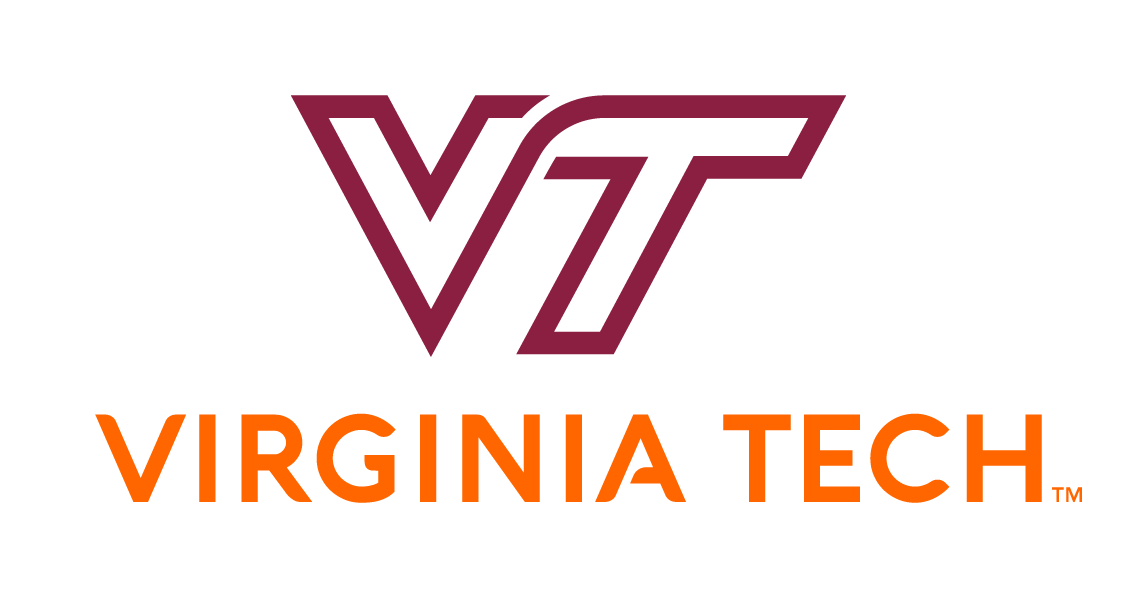 Three Main Goals of TIPS
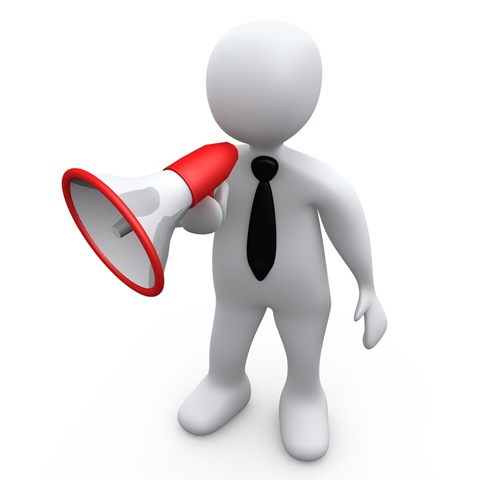 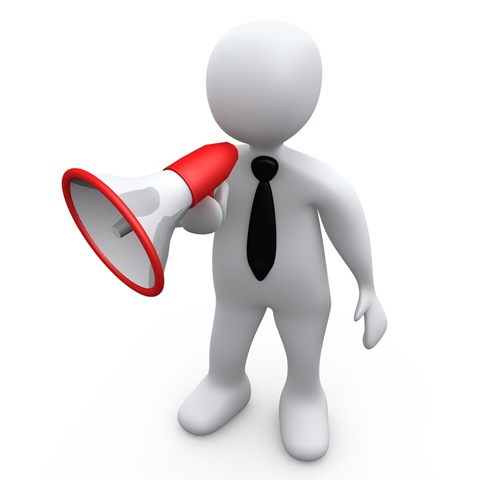 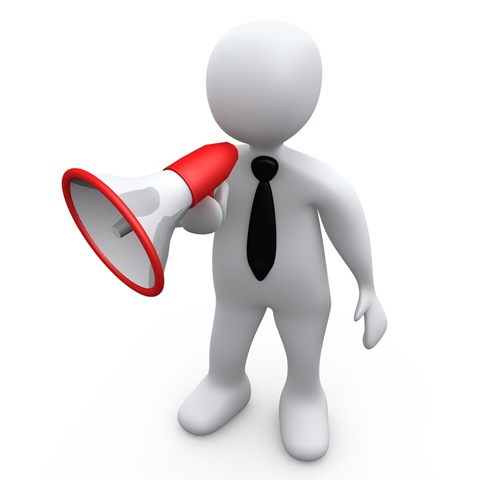 Achieve an Index-agnostic Conversion
Support Strong Consistency and Correct Recovery
High-Performance and Multi-core Scalability
Support Durable Linearizability (DL)
Perform and scale on-par with NVMM-optimized indexes
No restrictions on concurrency control
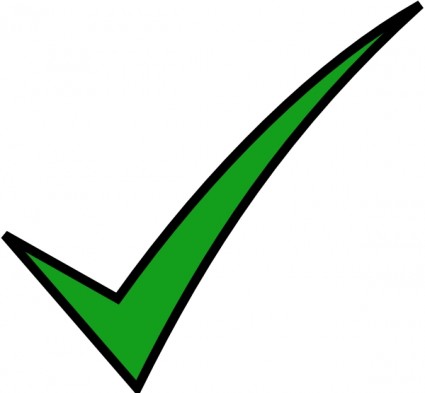 No in-depth knowledge required
Preserve the  characteristics of volatile index
Guarantee correct recovery
Hiding  the programming  complexities
Index-agnostic crash consistency
Perform better than other conversion techniques
16
How are the Application Writes Handled?
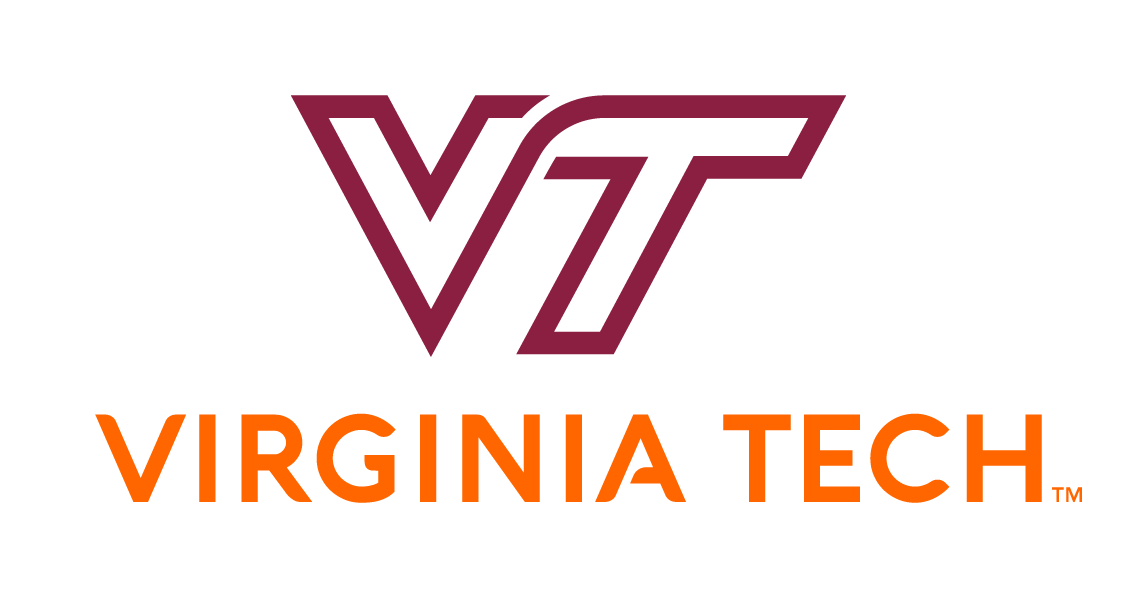 TIPS-Frontend
DRAM-cache
DRAM
K0
V0
NVMM
Invalidate the corresponding DRAM-cache entry
Background Combiner Thread
K1
V3
K1
V1
Background Worker Thread
V2
K2
Per-thread Operational Log (OLog)
Insert (K1, V1, f)
Commit-ts = 32
…
Insert (K2, V2, f)
Commit-ts = 10
…
Update (K1, V3, f)
Commit-ts = 50
…
…
…
…
…
…
Insert (K0, V0, f)
Commit-ts = 18
Combine OLog Entries
TIPS-Backend
Plugged-in index (B+Tree)
Background worker thread sorts Olog entries in the order of commit-ts and replay the entries
Background combiner thread walks through all OLogs and combines entries in the per-worker queue
Per-worker Queue
Insert the (K2, V2) in the Leaf Node A
Sort and Replay the OLog Entries 
(follows the original concurrency model of B+Tree)
UNDO Log Leaf Node A before modifying it
Leaf Node A will be recorded in Mem Log during its allocation
K2 V2
Leaf Node
 A
…
Alloc: Leaf 
Node A
…
…
…
Leaf Node A
Leaf Node C
Leaf Node B
17
Mem Log (MLOG)
UNDO Log (ULOG)
[Speaker Notes: Now that we have seen how the writes are handled in the frontend, let me illustrate how the frontend writes are propagated to the user-defined B+tree on the NVMM
[click]
To propagate the updates to the user defined B+tree TIPS employs a separate background combiner thread to combine all the Olog entries in a per-worker queue
[click]
Then then the combiner thread spawns multiple background workers which then sort and replay the Olog entries
Note that Unlike the writes to the frontend the backend  writes to the B+tree or for that matter writes to any plugged-in index  
will follow the concurrency model of the supported by the plugged-in index which may or may not be concurrent 
For example, say if the B+tree in our example uses an raders-writer lock then the background writes can only be sequential
Alternatively say if our B+tree supports lock-free writes then the background writes can be concurrent 
[click]
Now lets consider a worker trying to insert into the B+tree, once it gets to the leaf node 
[click]
It first logs the leaf node in the UNDO log
[click] and then it inserts into leaf node, here undo logging is necessary to guarantee crash consistency 
[click]
Also note that the address of leaf node A will also be logged in the Mlog during its allocation time, which will be used by TIPS during the recovery process to identify and fix the persistent memory leaks
[click]
Finally the worker proceeds to DRAM-cache to invalidate the corresponding DRAM-cache entry and then continues its replay cycle]
How are the Application Reads Handled?
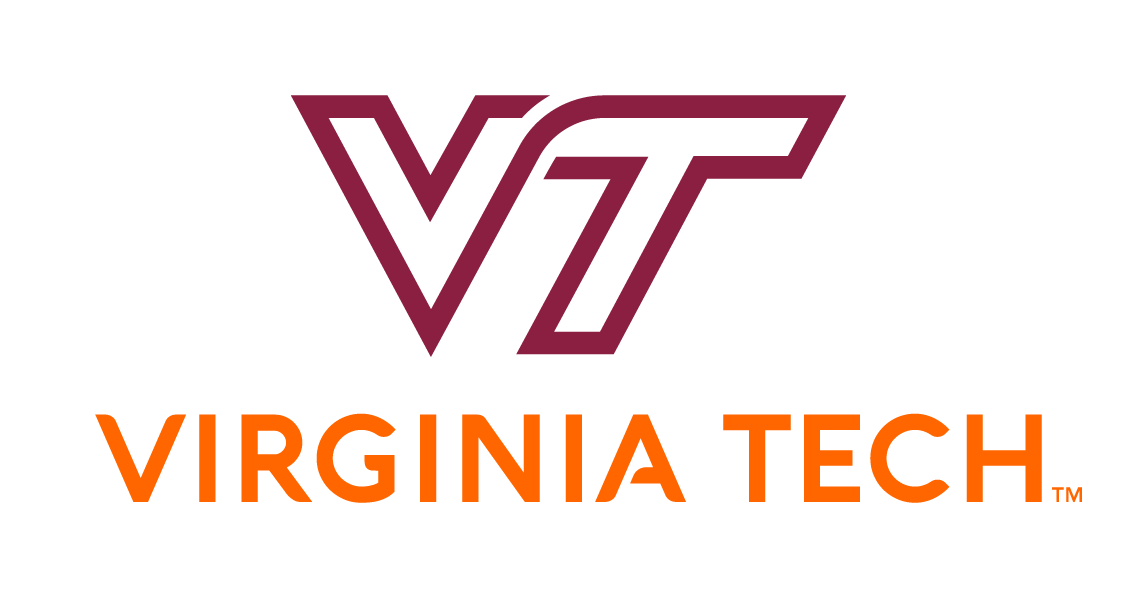 TIPS-Frontend
DRAM-cache
DRAM
Application Request: Lookup (K1)
Lookup DRAM-cache for the target key (Lock-free reads)
K0
V0
NVMM
Application Thread
K1
V3
K1
V1
Per-thread Operational Log (OLog)
Insert (K1, V1, f)
Commit-ts = 32
…
…
…
…
Update (K1, V3, f)
Commit-ts = 50
…
…
Insert (K0, V0, f)
Commit-ts = 18
…
…
Combine OLog Entries
DRAM-cache hit: Returns the latest key from the Frontend
TIPS-Backend
Plugged-in index (B+Tree)
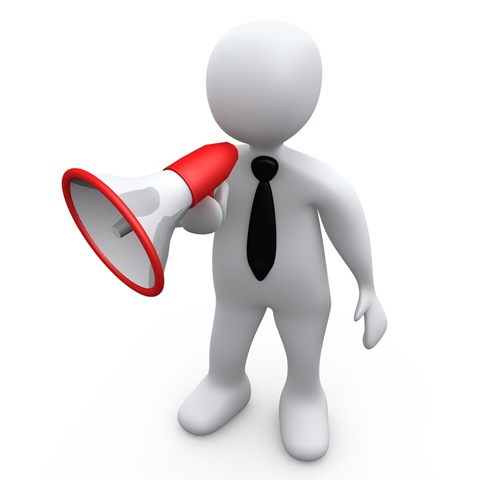 K2 V2
Leaf Node
 A
…
Alloc: Leaf 
Node A
…
…
…
Leaf Node A
Leaf Node C
Leaf Node B
18
Mem Log (MLOG)
UNDO Log (ULOG)
How are the Application Reads Handled?
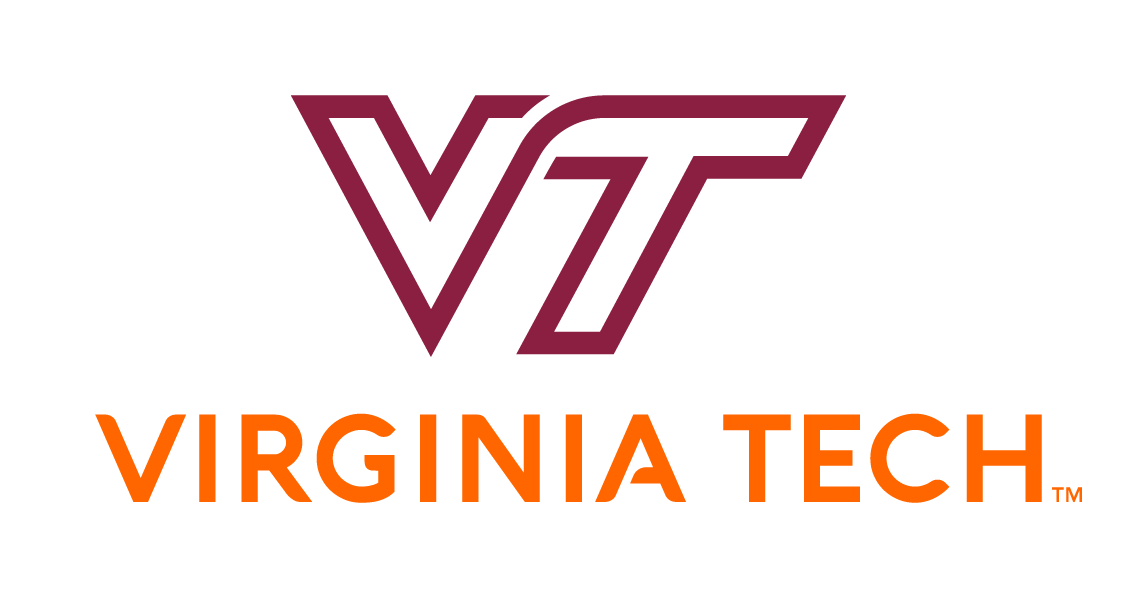 TIPS-Frontend
DRAM-cache
DRAM
Application Request: Lookup (K2)
Lookup DRAM-cache for the target key (Lock-free reads)
K0
V0
NVMM
Application Thread
K1
V3
K1
V1
DRAM-cache miss: Traverse the B+Tree
Per-thread Operational Log (OLog)
Insert (K1, V1, f)
Commit-ts = 32
Insert (K2, V2, f)
Commit-ts = 10
Update (K1, V3, f)
Commit-ts = 50
Insert (K0, V0, f)
Commit-ts = 18
Combine OLog Entries
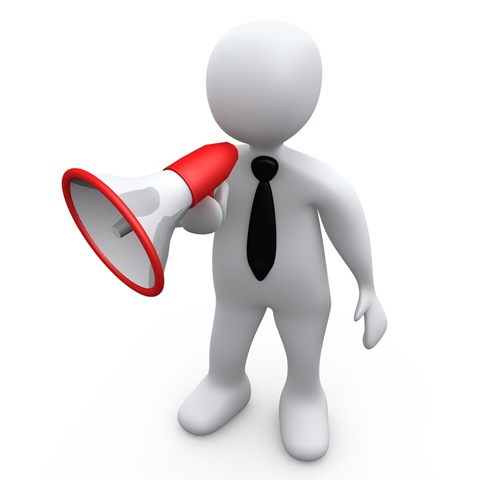 DRAM-cache miss: Returns the latest key from the TIPS-Backend
Plugged-in index (B+Tree)
TIPS-Backend
Retrieves the Key from the B+Tree
Follows the read concurrency model of the B+Tree
K2 V2
Leaf Node
 A
…
Alloc: Leaf 
Node A
…
…
…
Leaf Node A
Leaf Node C
Leaf Node B
19
Mem Log (MLOG)
UNDO Log (ULOG)
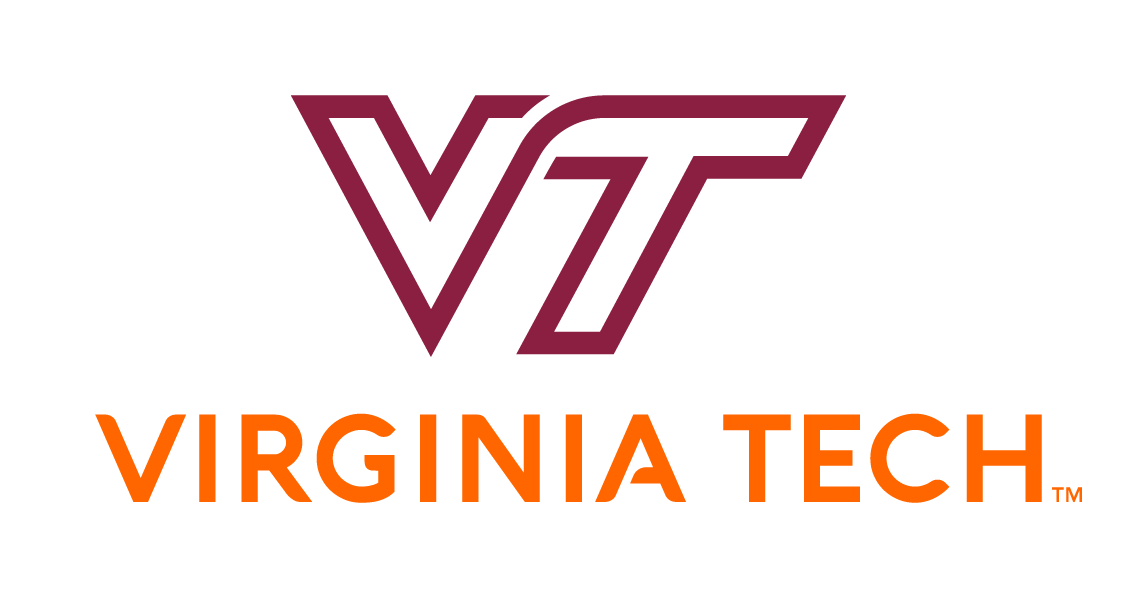 Tiered Concurrency Model
Two different levels of concurrency in the TIPS architecture
TIPS-Frontend 
Concurrency model of DRAM-cache 
DRAM-cache supports concurrent reads and disjoint concurrent writes 
All writes and reads hitting DRAM-cache will  follow this concurrency model 
TIPS-Backend  
Concurrency model of the plugged-in index
Reads missing DRAM-cache and scans will follow this concurrency model
20
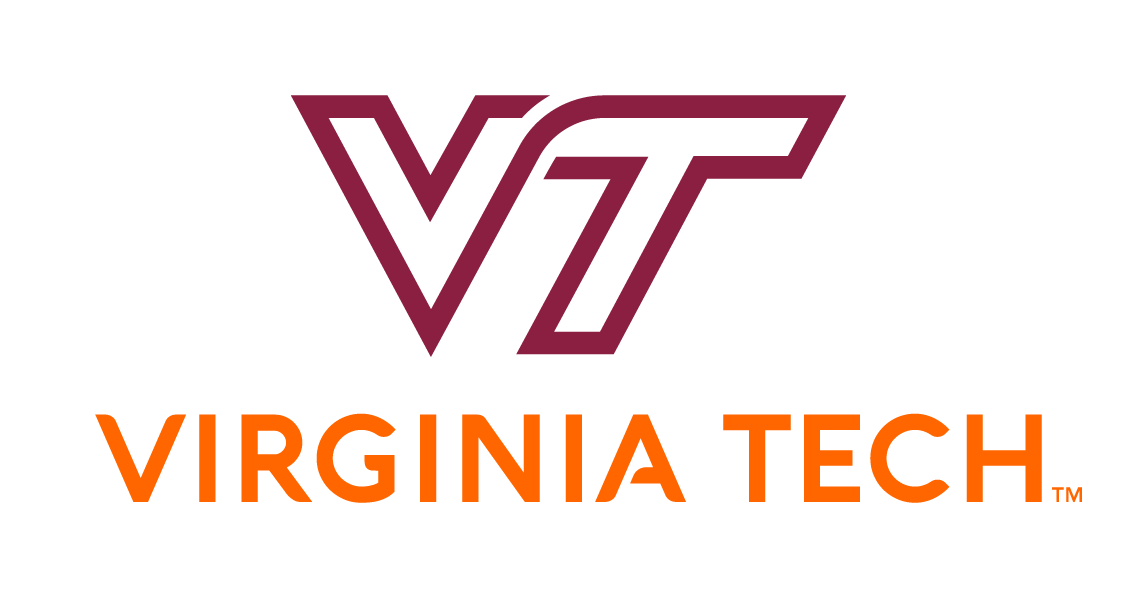 Key Benefits of Tiered Concurrency Model
No restrictions on concurrency model of the plugged-in index
Allows plugged-in index to co-exist with the DRAM-cache
Good write scalability with a fast and highly concurrent frontend
Even the index with blocking concurrency (e.g., Mutex) can benefit
Relying on plugged-in index i.e., TIPS-Backend for read performance
Reduces the DRAM footprint 
Provides high-capacity scaling
Leverage the original characteristics of the plugged-in index
21
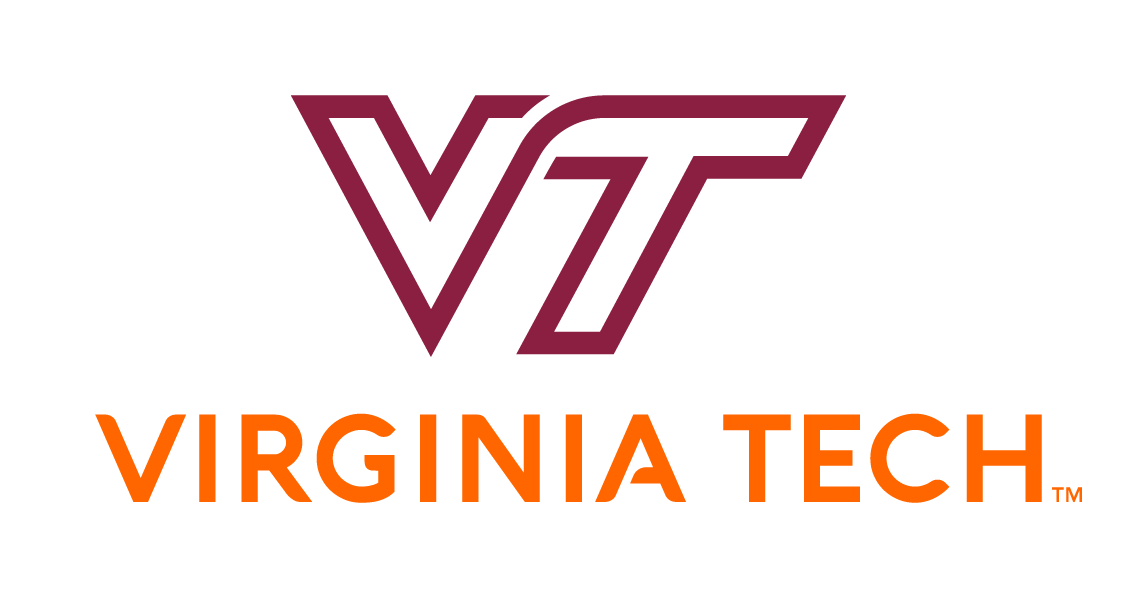 Three Main Goals of TIPS
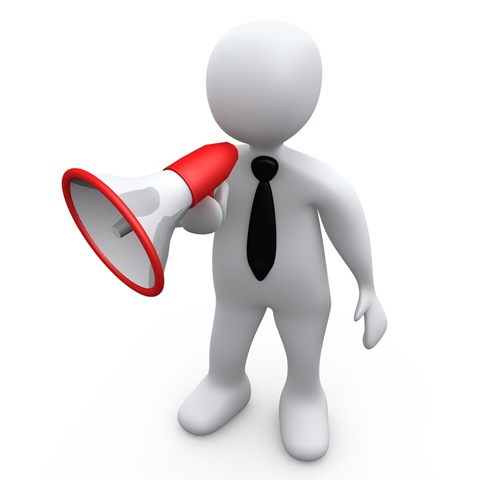 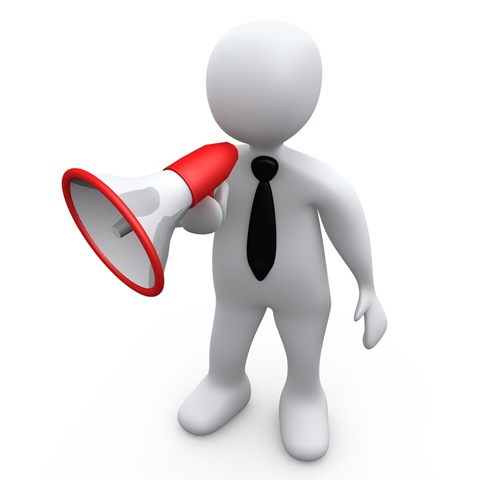 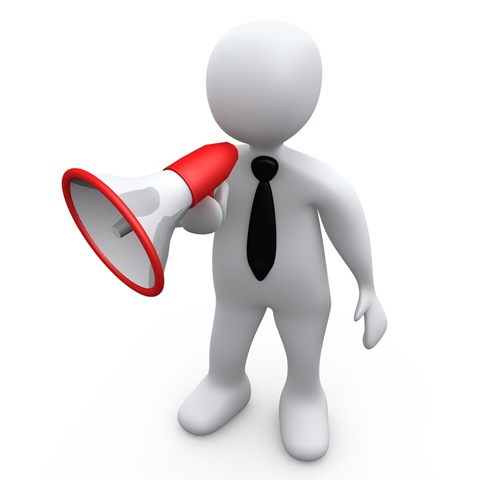 Achieve an Index-agnostic Conversion
Support Strong Consistency and Correct Recovery
High-Performance and Multi-core Scalability
Support Durable Linearizability (DL)
Perform and scale on-par with NVMM-optimized indexes
No restrictions on concurrency control
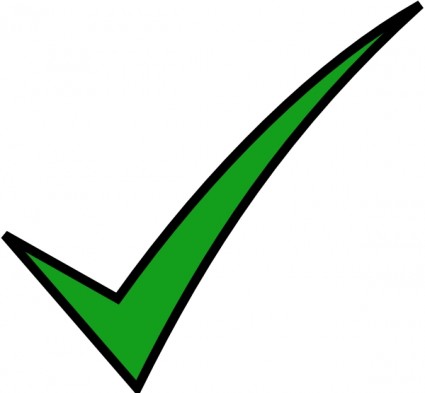 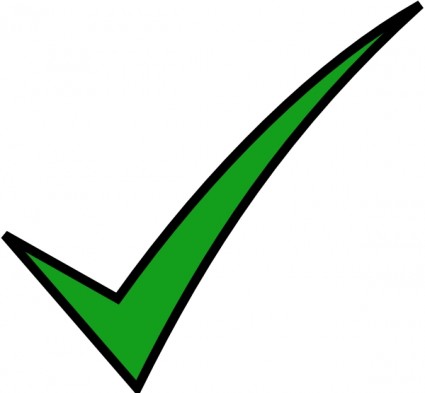 No in-depth knowledge required
Preserve and leverage the  characteristics of volatile index
Guarantee correct recovery
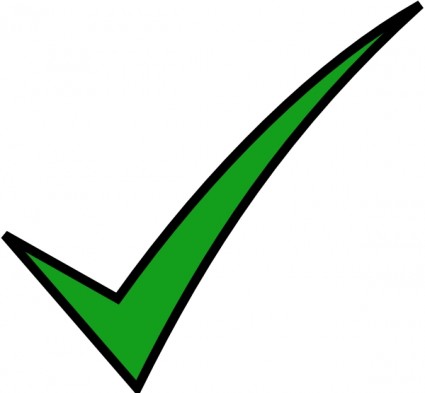 Hiding  the programming  complexities
Index-agnostic crash consistency
Perform better than other conversion techniques
22
Converting a Volatile Hash Table Using TIPS
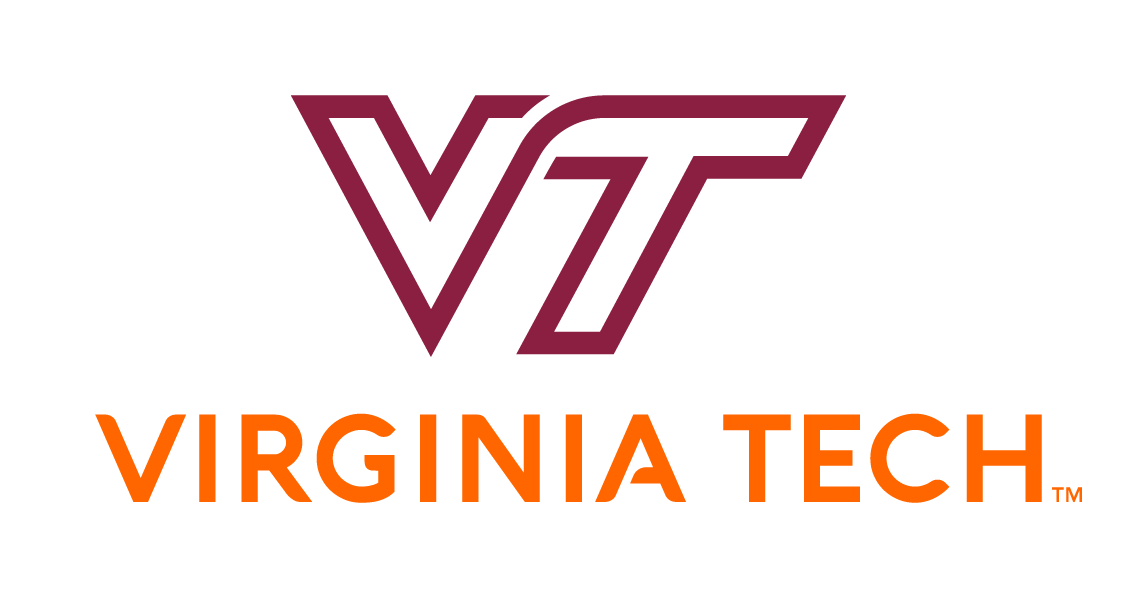 Volatile open-chaining hash table
Non-Volatile open-chaining hash table using TIPS
Applying TIPS Plug-in APIs
void hash_insert(hash_t *hash, key_t key, val_t value) {
    node_t **pprev_next, *node, *new_node;
    int bucket_idx;
    pthread_rwlock_wrlock(&hash->lock);

    // Find a node in a collision list
    bucket_idx = get_bucket(key);
    node       = hash->buckets[bucket_idx]->head;
    pprev_next = &hash->buckets[bucket_idx]->head;
    while (node && node->key < key) {
        pprev_next = &node->next;
        node = node->next;
    }
    // Case 1: update an existing key
    if (node->key == key) {
	 // Before modifying the value, backup the old value
	 tips_ulog_add(&node->value, sizeof(node->value))
        node->value = value; 
        goto unlock_out;
    }
    // Case 2: add a new key
        // Allocate a new node using tips_alloc
    new_node = tips_alloc (sizeof(*new_node));
    new_node->key   = key;
    new_node->value = value;
    new_node->next  = node;
    // Before modifying the value, backup the old value
    tips_ulog_add(pprev_next, sizeof(*pprev_next))
    *pprev_next = new_node; // then update then the node

unlock_out:
    pthread_rwlock_unlock(&hash->lock);
}
void hash_insert(hash_t *hash, key_t key, val_t value) {
    node_t **pprev_next, *node, *new_node;
    int bucket_idx;
    pthread_rwlock_wrlock(&hash->lock);

    // Find a node in a collision list
    bucket_idx = get_bucket(key);
    node       = hash->buckets[bucket_idx]->head;
    pprev_next = &hash->buckets[bucket_idx]->head;
    while (node && node->key < key) {
        pprev_next = &node->next;
        node = node->next;
    }
    // Case 1: update an existing key
    if (node->key == key) {
        node->value = value; 
        goto unlock_out;
    }
    // Case 2: add a new key
    new_node = malloc (sizeof(*new_node));
    new_node->key   = key;
    new_node->value = value;
    new_node->next  = node;
    *pprev_next = new_node; // then update then the node

unlock_out:
    pthread_rwlock_unlock(&hash->lock);
}
Replace the memory allocation/free with tips_alloc or tips_free
Add tips_undo_add before modifying the NVMM address
23
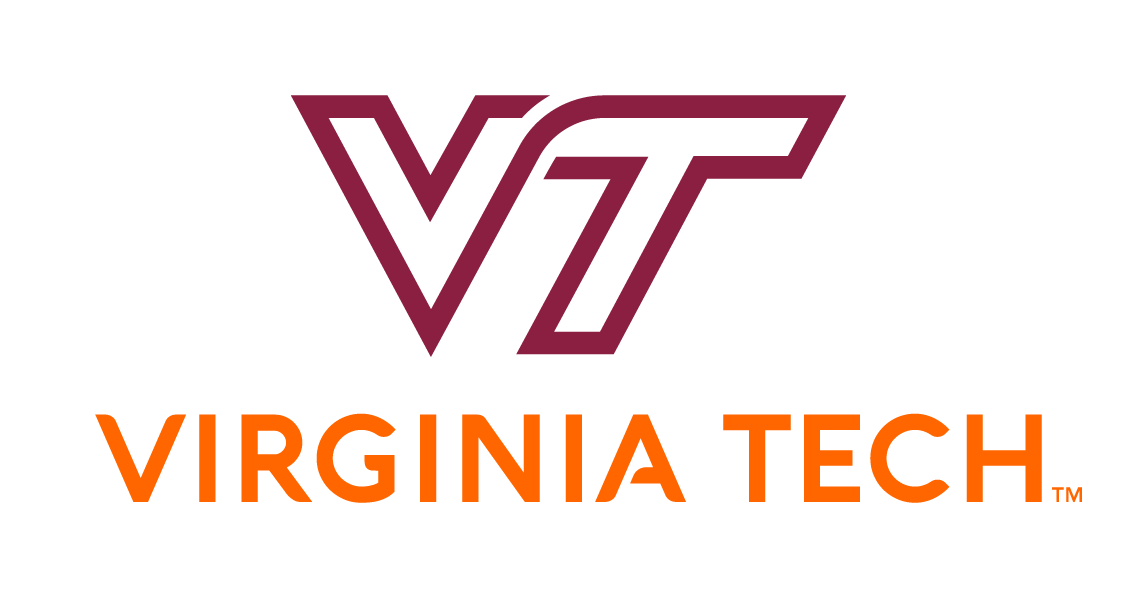 Plug-in Programming Model
To access the plugged-in index
To modify the plugged-in index
24
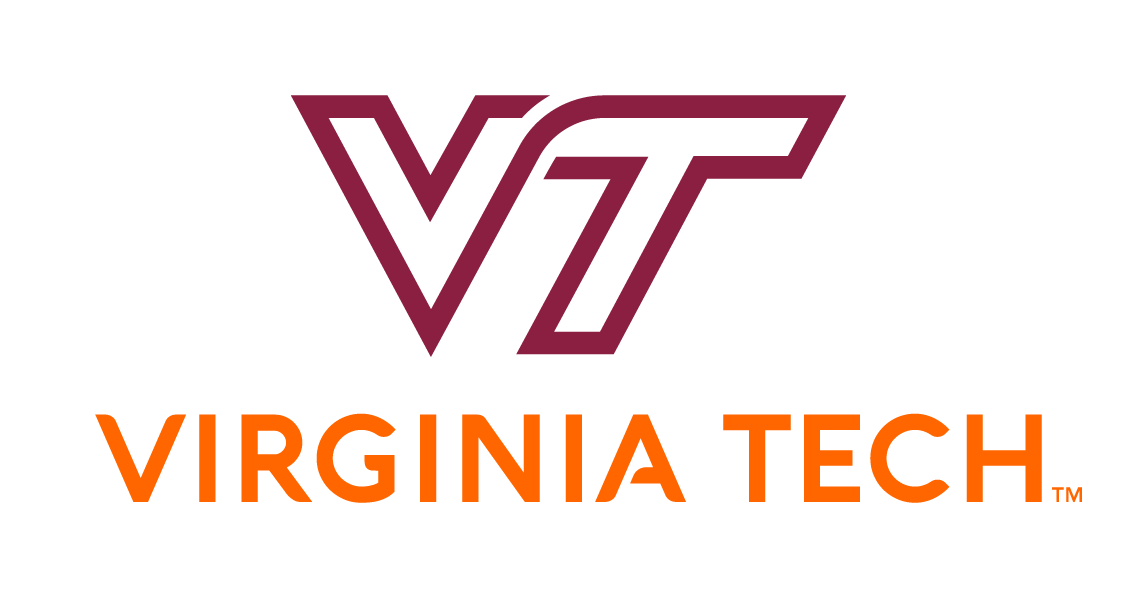 Three Main Goals of TIPS
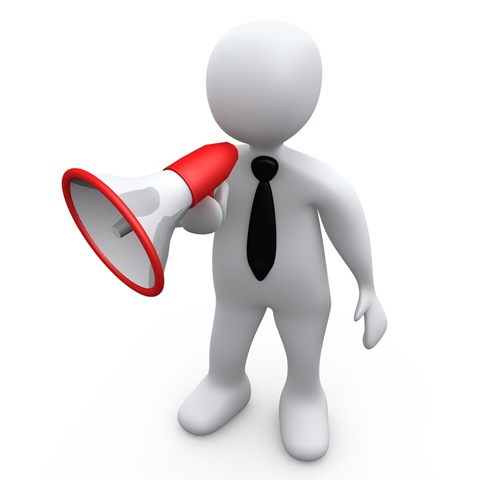 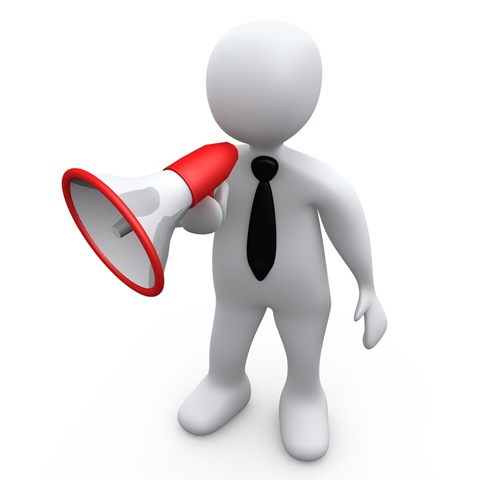 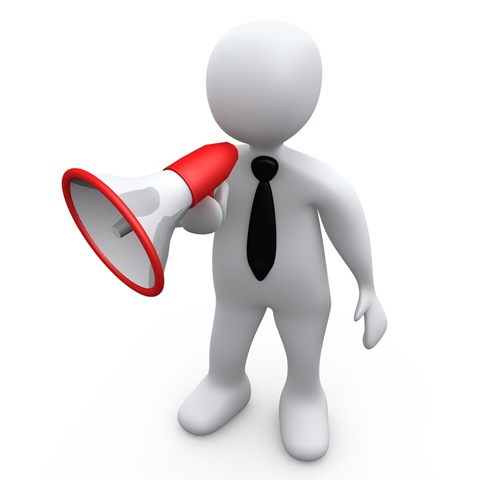 Achieve an Index-agnostic Conversion
Support Strong Consistency and Correct Recovery
High-Performance and Multi-core Scalability
Support Durable Linearizability (DL)
Perform on-par with NVMM-optimized indexes
No restrictions on concurrency control
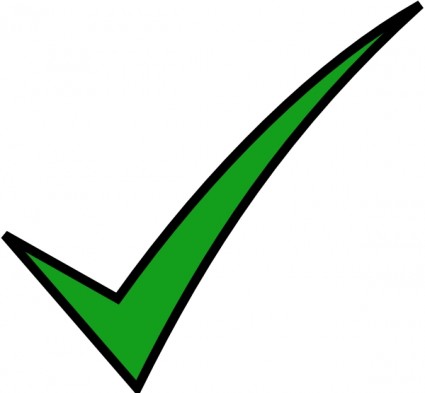 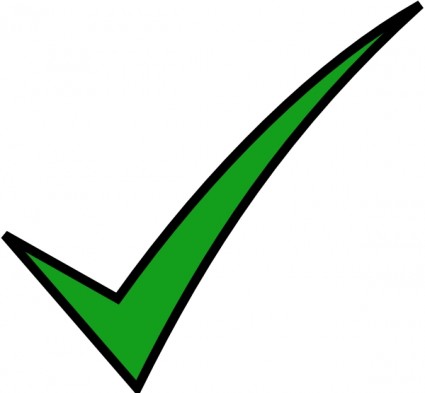 No in-depth knowledge required
Preserve the characteristics of volatile index
Guarantee correct recovery
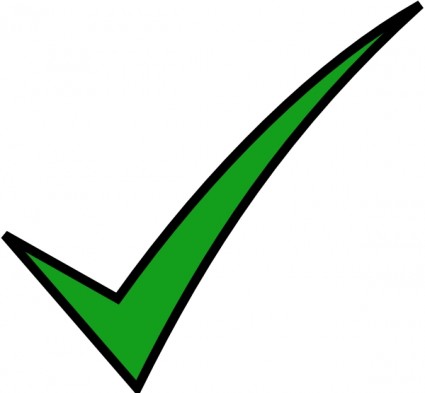 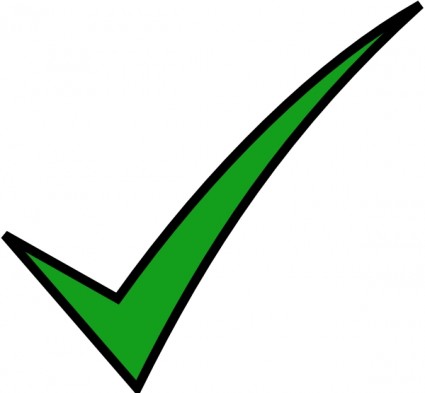 Hiding  the programming  complexities
Index-agnostic crash consistency
Perform better than other conversion techniques
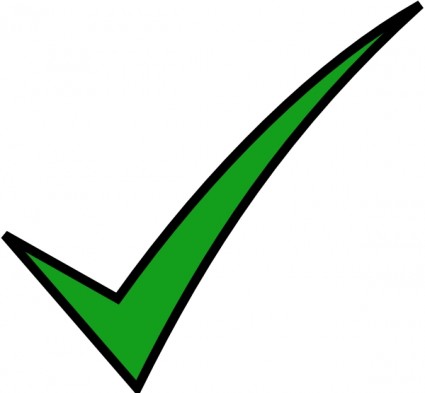 25
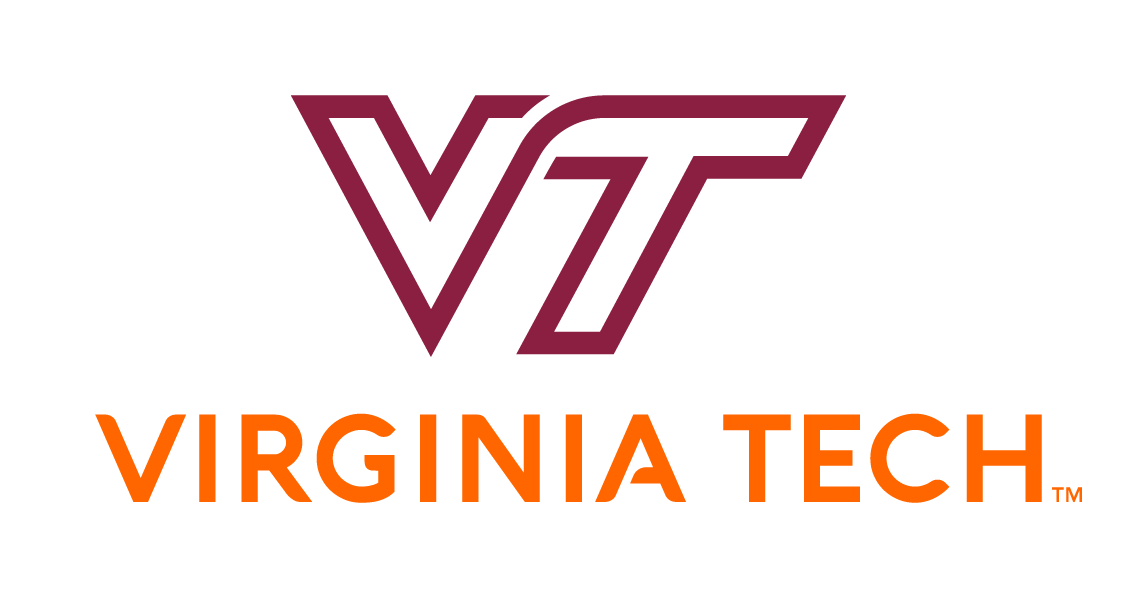 Why TIPS-Backend Scalability is Important?
TIPS-Frontend is fast and scalable with concurrent DRAM-cache and per-thread operational logging
Backend writes are inherently slower because of 
writes happening in the NVMM
additional logging operations
Slower backend can easily bottleneck the frontend
Fast backend writes can easily keep up with the frontend
26
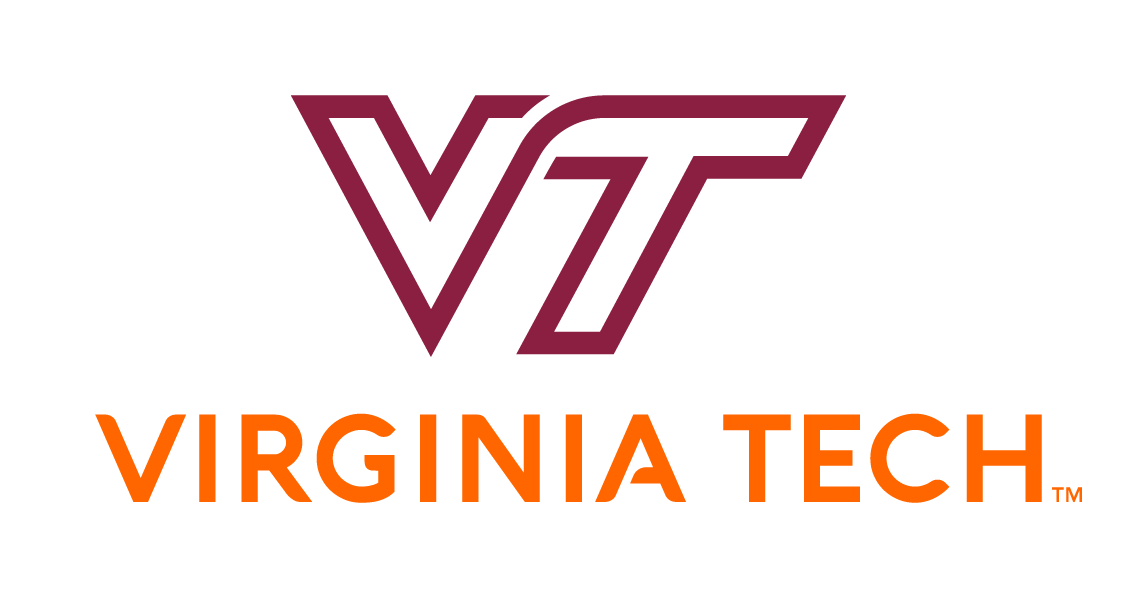 How TIPS Makes its Backend Scalable?
We introduce two techniques
UNO Logging Protocol to Reduce the UNDO Logging Overhead
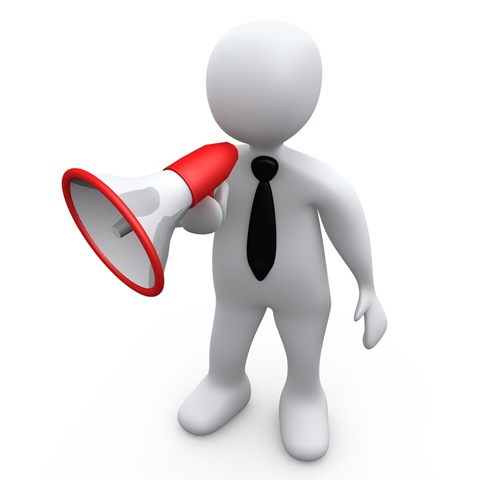 Adaptive Scaling for Concurrent Background Writes
27
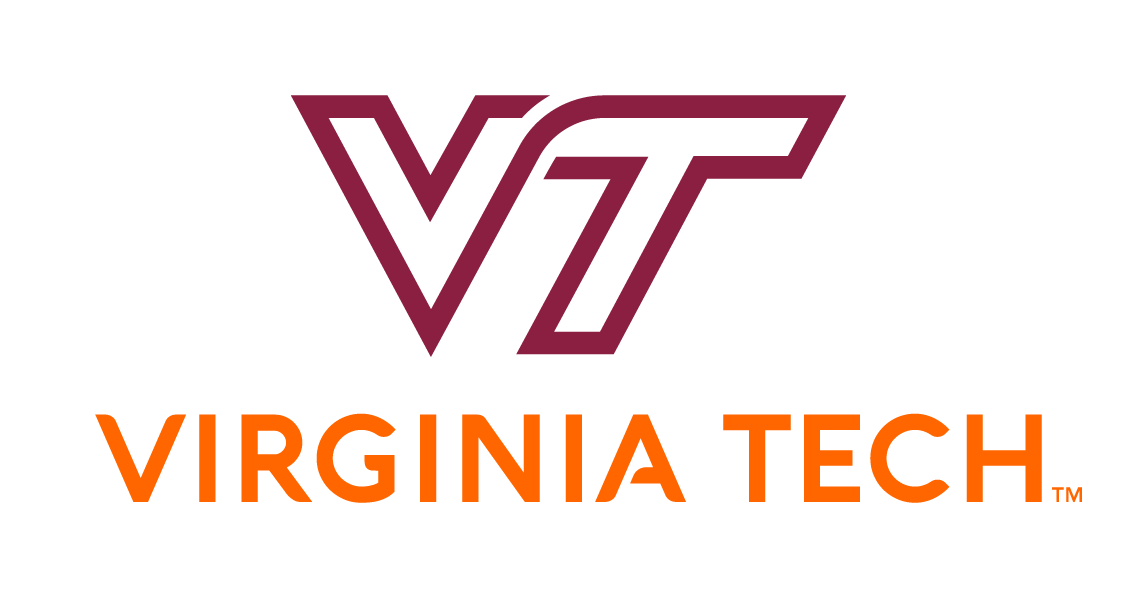 UNO Logging Protocol
All three logs (OLog, ULog, MLog) in TIPS works synergistically
TIPS selectively logs the addresses required for the correct recovery in the UNDO log
UNDO logging will be performed only when the requested address
is not present in the OLog 
is not previously UNDO-logged
This decision is made using two timestamp information
Time at which the requested address is allocated (alloc-ts)
Time of last OLog reclamation (reclaim-ts)
28
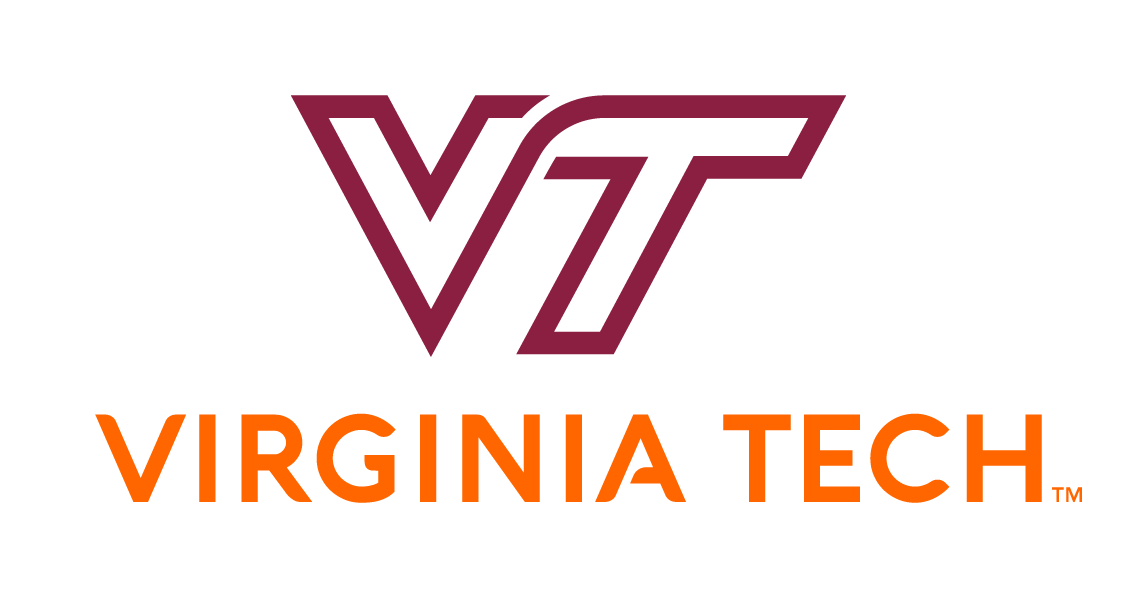 CASE 1: When the Address is not in Any of the Logs
reclaim-ts - Timestamp of last OLog reclamation
alloc-ts - Timestamp of address allocation
Background Worker Thread
reclaim-ts = 32
Per-thread OLog
Update (K3, V6, f)
Commit-ts = 72
Insert (K7, V7, f)
Commit-ts = 90
…
…
Insert (K4, V4, f)
Commit-ts = 41
Insert (K5, V5, f)
Commit-ts = 60
alloc-ts < reclaim-ts 
The logic to create Node D will not be in the OLog as Node D is allocated before the last OLog reclamation
alloc-ts = 27
alloc-ts = 54
alloc-ts = 5
alloc-ts = 19
alloc-ts = 14
Plugged-in index
(Linked List)
K0 V0
K1 V1
K3 V3
K4 V4
K2 V2
Node A
Node B
Node C
Node D
Node E
…
…
UNDO Log (ULog)
29
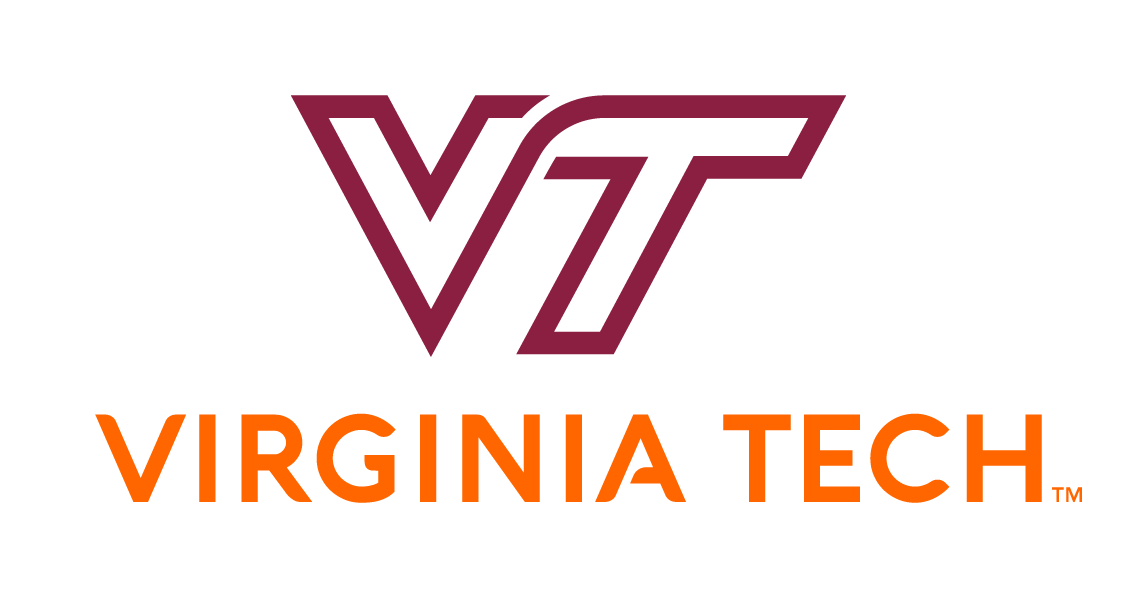 CASE 1: When the Address is not in Any Log
reclaim-ts = 32
Per-thread OLog
Update (K3, V6, f)
Commit-ts = 72
Insert (K7, V7, f)
Commit-ts = 90
…
…
Insert (K4, V4, f)
Commit-ts = 41
Insert (K5, V5, f)
Commit-ts = 60
Check the ULog if Node D is already recorded as result of any previous writes
Node D is not in ULog so back it up
Modify Node D
alloc-ts = 27
alloc-ts = 54
alloc-ts = 5
alloc-ts = 19
alloc-ts = 14
Plugged-in index
(Linked List)
K0 V0
K1 V1
K3 V3
K4 V4
K2 V2
Node A
Node B
Node C
Node D
Node E
…
…
UNDO Log (ULog)
Node D
30
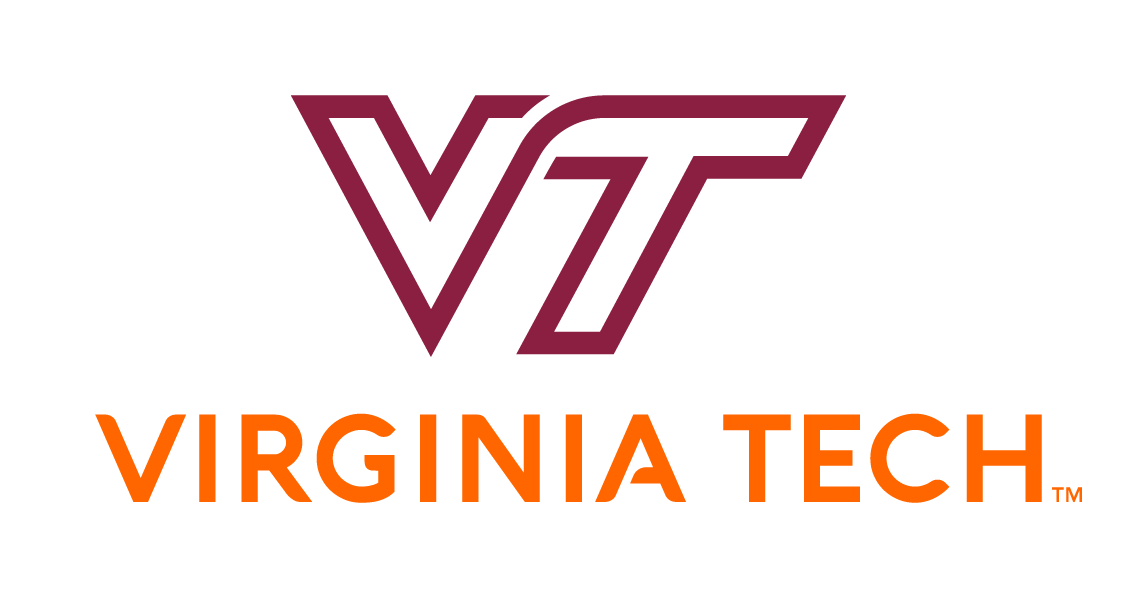 CASE 1: When the Address is not in Any Log
reclaim-ts = 32
Per-thread OLog
Update (K3, V6, f)
Commit-ts = 72
Insert (K7, V7, f)
Commit-ts = 90
…
…
Insert (K4, V4, f)
Commit-ts = 41
Insert (K5, V5, f)
Commit-ts = 60
Node D is neither in OLog or ULog, so UNDO logging is necessary  in this case
alloc-ts = 27
alloc-ts = 54
alloc-ts = 5
alloc-ts = 19
alloc-ts = 14
Plugged-in index
(Linked List)
K0 V0
K1 V1
K3 V3
K4 V4
K2 V2
Node A
Node B
Node C
Node D
Node E
…
Node D
…
UNDO Log (ULog)
31
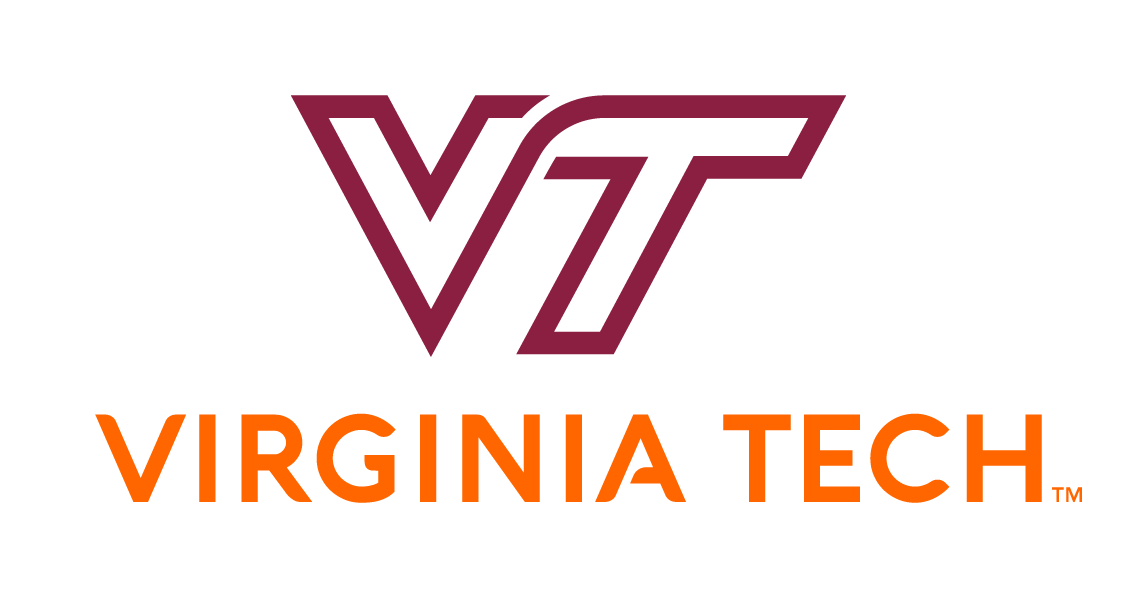 CASE 2: When the Address is in OLog
reclaim-ts = 32
Per-thread OLog
Update (K3, V6, f)
Commit-ts = 72
Insert (K7, V7, f)
Commit-ts = 90
…
…
Insert (K4, V4, f)
Commit-ts = 41
Insert (K5, V5, f)
Commit-ts = 63
alloc-ts > reclaim-ts 
The logic to create Node E will be in the OLog as it is allocated after the last OLog reclamation
Skip the UNDO Logging for Node E and modify it
alloc-ts = 99
alloc-ts = 27
alloc-ts = 54
alloc-ts = 5
alloc-ts = 19
alloc-ts = 14
Plugged-in index
(Linked List)
K0 V0
K1 V1
K3 V3
K4 V4
K5 V5
K2 V2
Node F
Node A
Node B
Node C
Node D
Node E
…
Node D
…
UNDO Log (ULog)
32
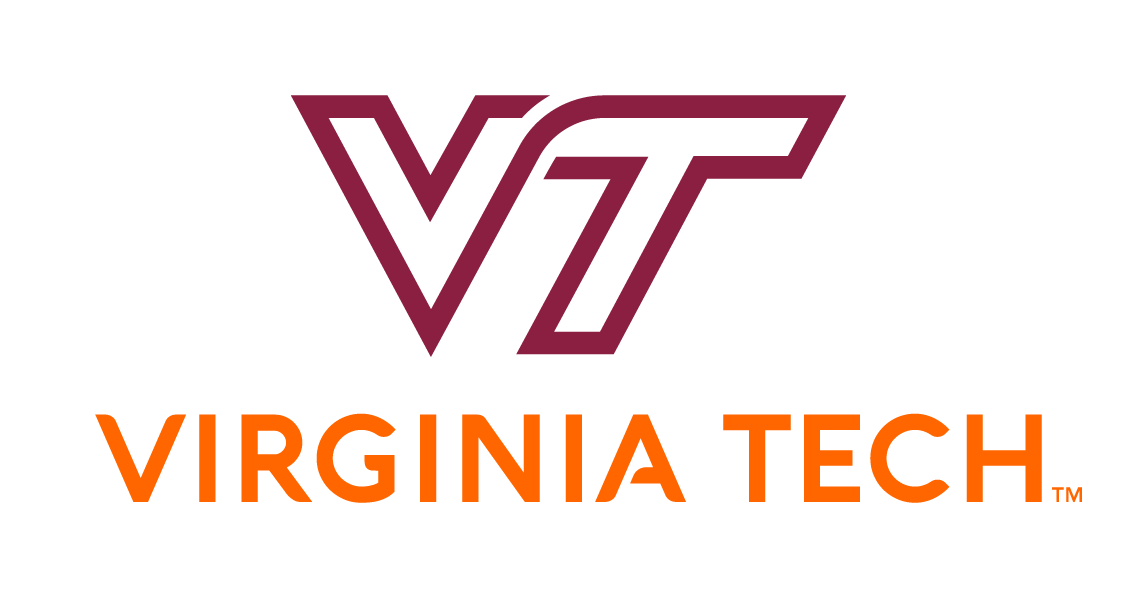 CASE 3: When the Address is in ULog
reclaim-ts = 32
Per-thread OLog
Update (K3, V6, f)
Commit-ts = 72
Insert (K7, V7, f)
Commit-ts = 90
…
…
Insert (K4, V4, f)
Commit-ts = 41
Insert (K5, V5, f)
Commit-ts = 63
alloc-ts < reclaim-ts 
The logic to create Node D will not be in the OLog
Node D is already backed up in the so skip the UNDO Logging
alloc-ts = 99
alloc-ts = 27
alloc-ts = 54
alloc-ts = 5
alloc-ts = 19
alloc-ts = 14
Plugged-in index
(Linked List)
K0 V0
K1 V1
K3 V3
K4 V4
K5 V5
K2 V2
Node A
Node B
Node C
Node D
Node E
…
Node D
…
UNDO Log (ULog)
33
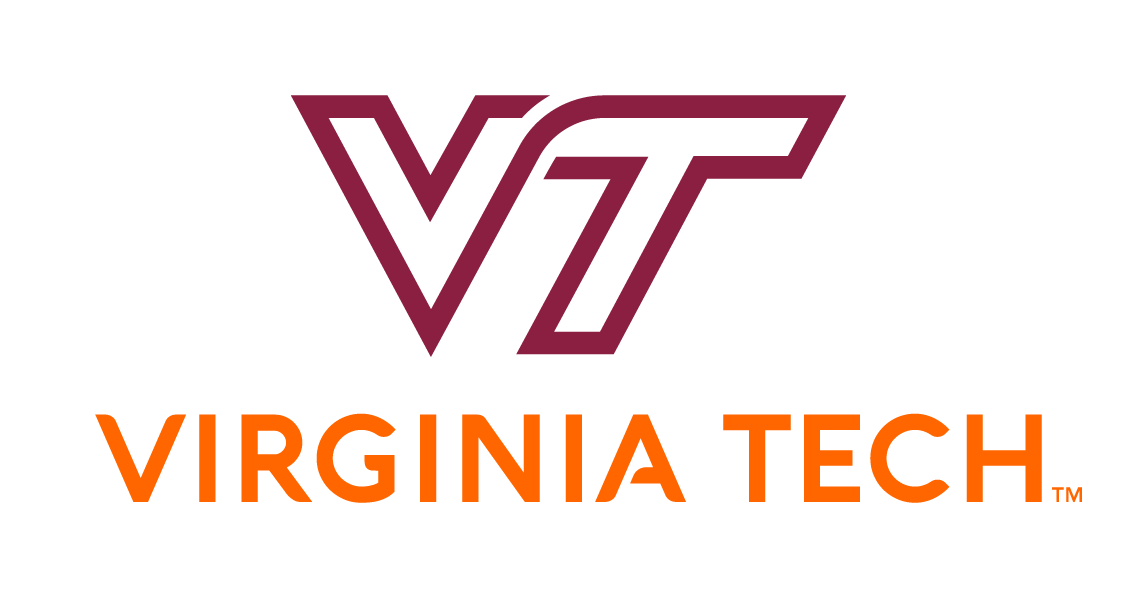 CASE 3: When the Address is in ULog
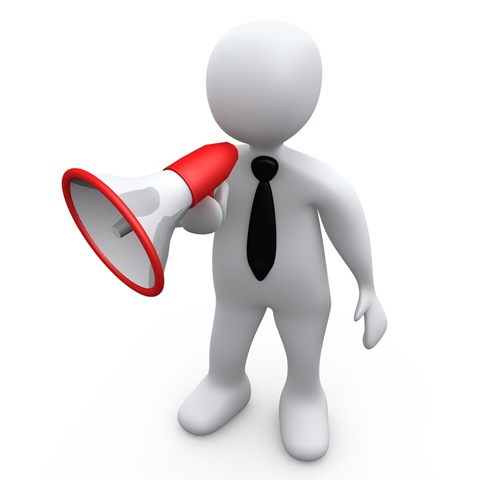 reclaim-ts = 32
Per-thread OLog
Update (K3, V6, f)
Commit-ts = 72
Insert (K7, V7, f)
Commit-ts = 90
…
…
Insert (K4, V4, f)
Commit-ts = 41
Insert (K5, V5, f)
Commit-ts = 63
Using ULog in synergy with OLog can reduce the overhead significantly
Modify Node D 
V3 -> V6
alloc-ts = 99
alloc-ts = 27
alloc-ts = 54
alloc-ts = 5
alloc-ts = 19
alloc-ts = 14
Plugged-in index
(Linked List)
K0 V0
K1 V1
K3 V6
K4 V4
K5 V5
K2 V2
Node A
Node B
Node C
Node D
Node E
…
Node D
…
UNDO Log (ULog)
34
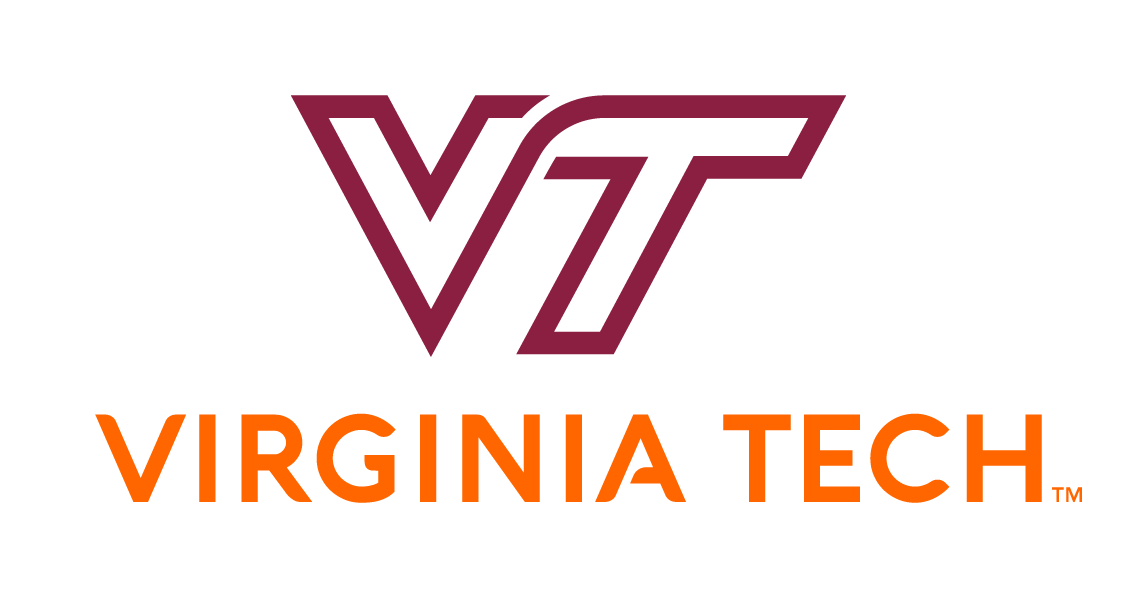 Benefits of UNO Logging
Makes the backend writes fast 
Number of UNDO logging  is significantly reduced
Prevents persistent memory leaks
Addresses in the MLog can be freed upon recovery 
Reduces crash consistency overhead in the write critical path
Using OLog requires only 2-3 persist barriers 
UNO logging is index-agnostic  
applicable to any index irrespective of type or concurrency control
35
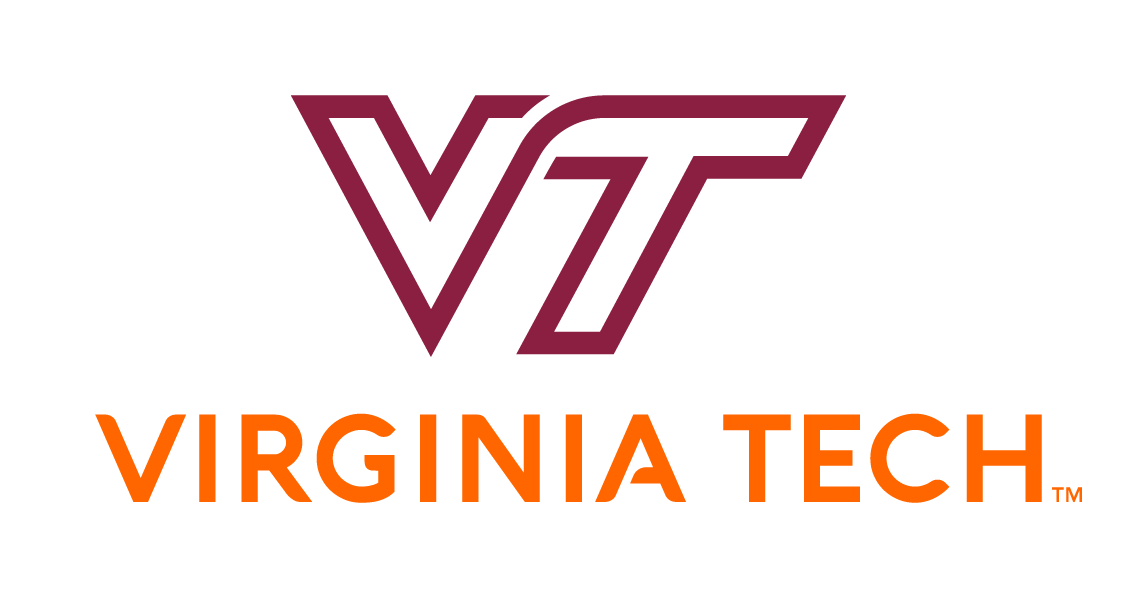 Three Main Goals of TIPS
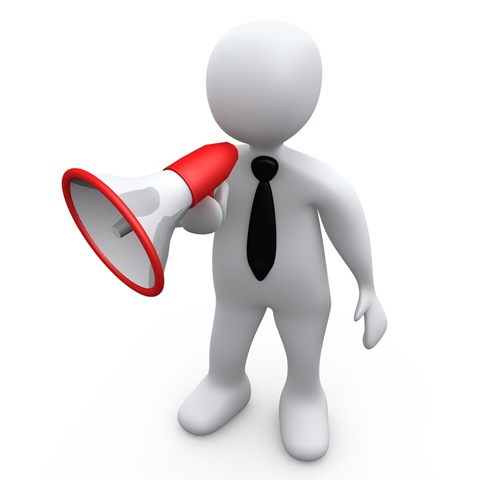 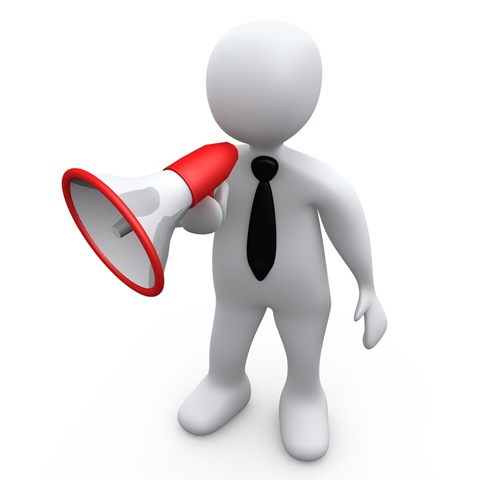 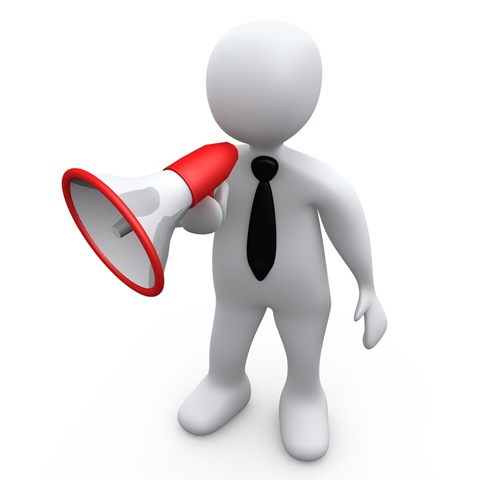 Achieve an Index-agnostic Conversion
Support Strong Consistency and Correct Recovery
High-Performance and Multi-core Scalability
Support Durable Linearizability (DL)
Perform on-par with NVMM-optimized indexes
No restrictions on concurrency control
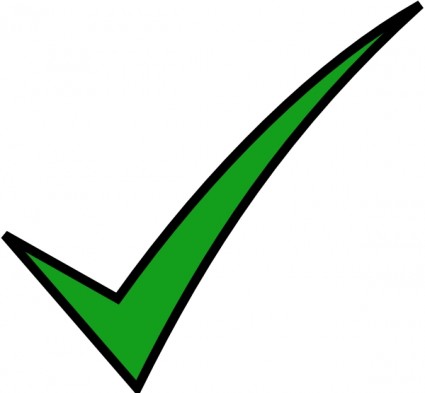 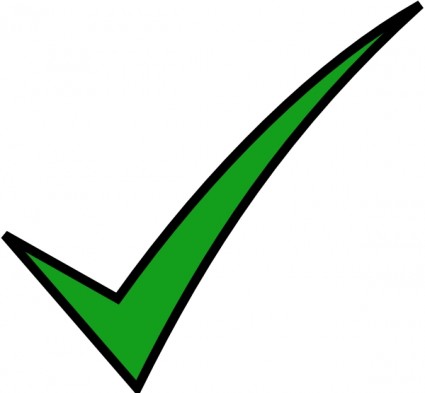 No in-depth knowledge required
Preserve the characteristics of volatile index
Guarantee correct recovery
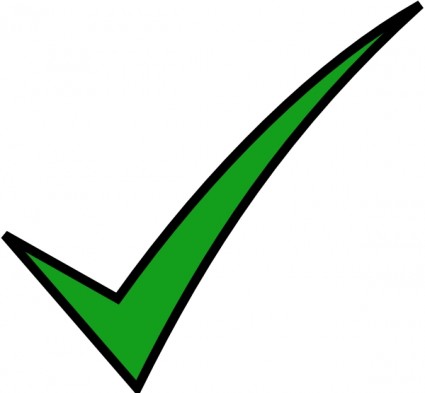 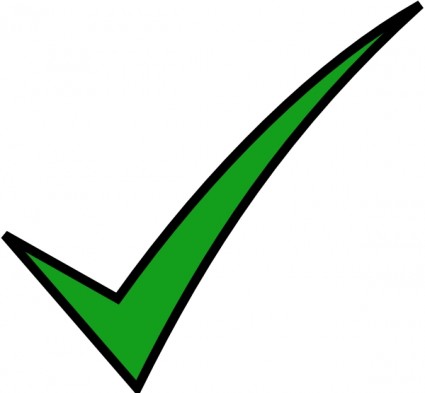 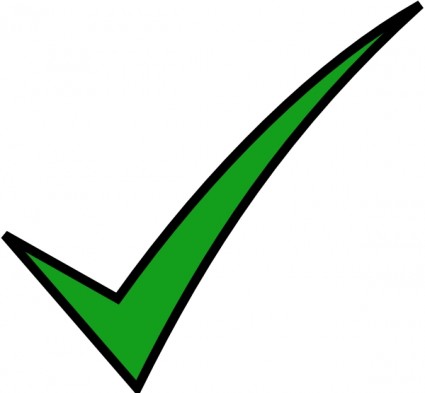 Hiding  the programming  complexities
Index-agnostic crash consistency
Perform better than other conversion techniques
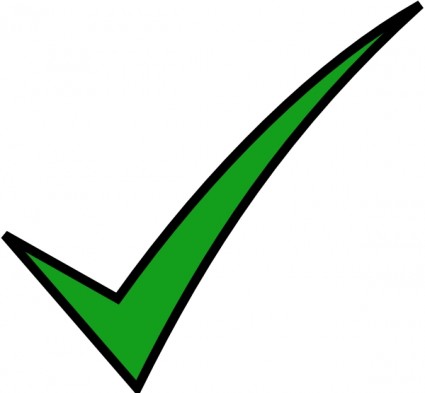 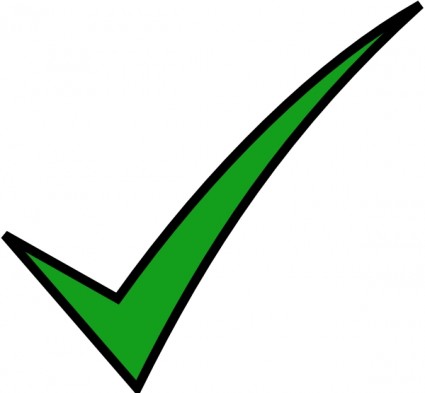 36
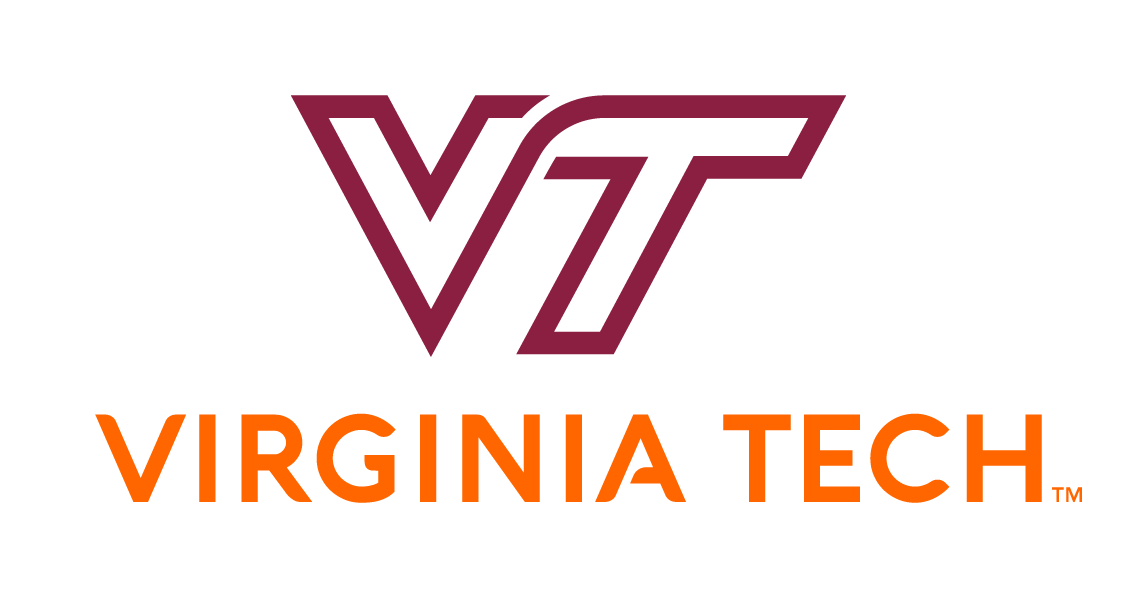 Adaptive Scaling for Concurrent Background Writes
Is merely making backend concurrent enough for performance?
How to determine the number of concurrent workers?
Maintain 1 worker for every foreground writer?
Idle workers waste CPU cycles and hardware resources
Limits the application from using NUMA socket cores 
Need to consider the concurrency control of the plugged-in index as well
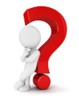 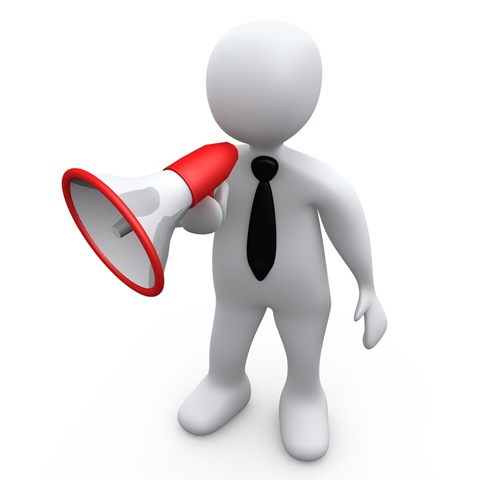 Adaptive Scaling dynamically decides the number of workers.
37
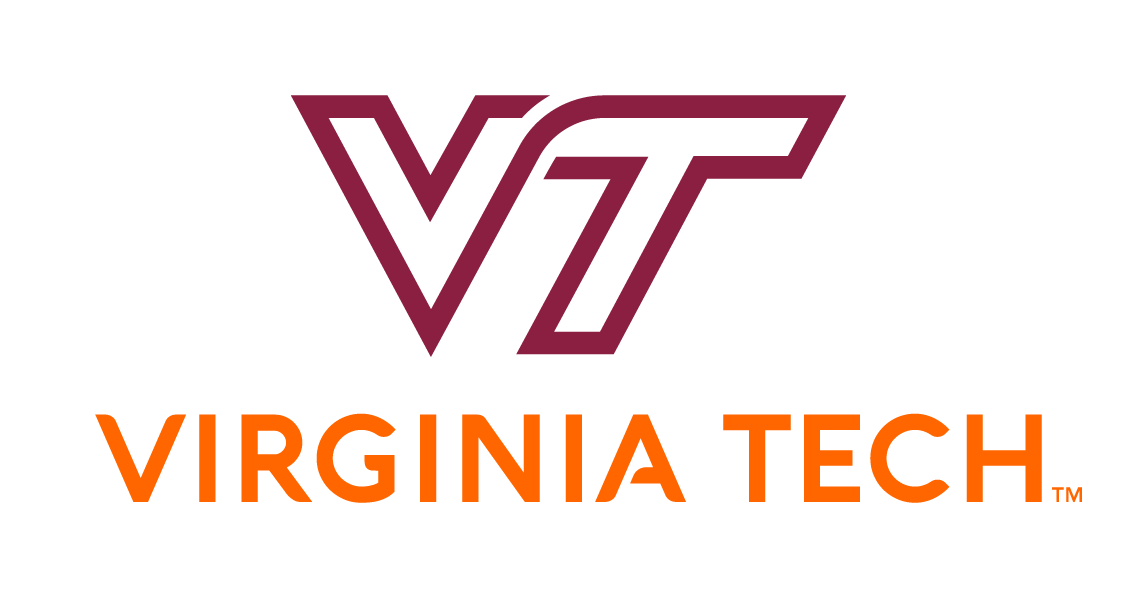 Adaptive Scaling for Concurrent Background Writes
Key idea is to monitor the frontend and backend write throughput 
Try maintaining the throughput ratio = ~1
Scale up the workers when frontend is faster (i.e., throughput ratio < 1) 
Scale down when the backend is faster (i.e., throughput ratio > 1) 
Memorize the best performing worker count while scaling up 
once upper bound is reached fall back to the best performing worker count 
Adaptive scaling decides the worker count based on the 
nature of the workload, e.g., Write-intensive or read-intensive
write scalability of the plugged-in index
38
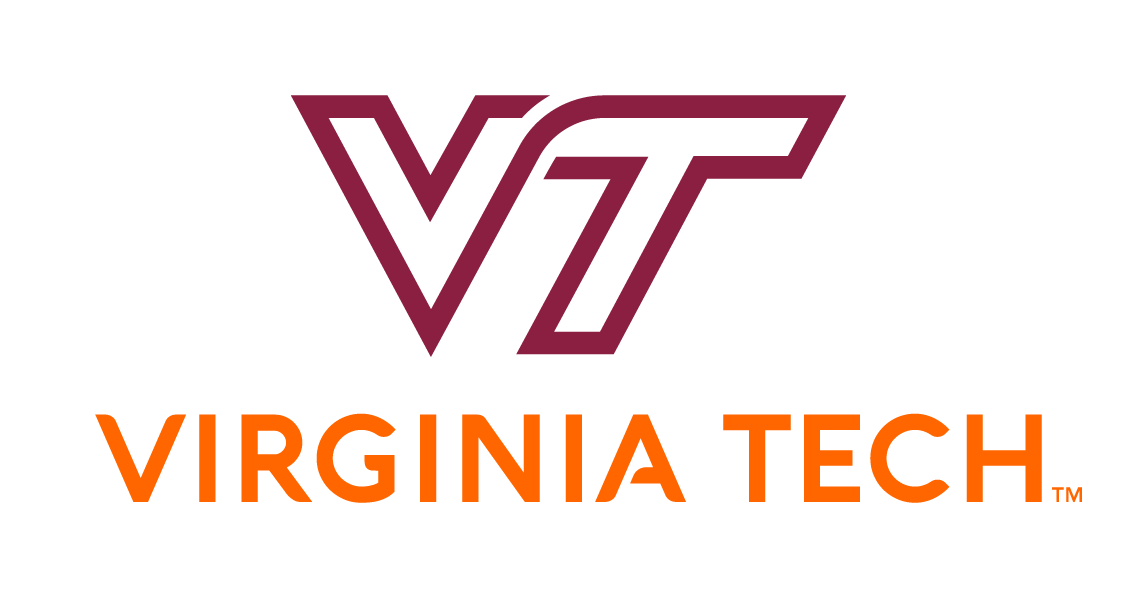 Talk Outline
Motivation
Overview  
Evaluation
Conclusion
39
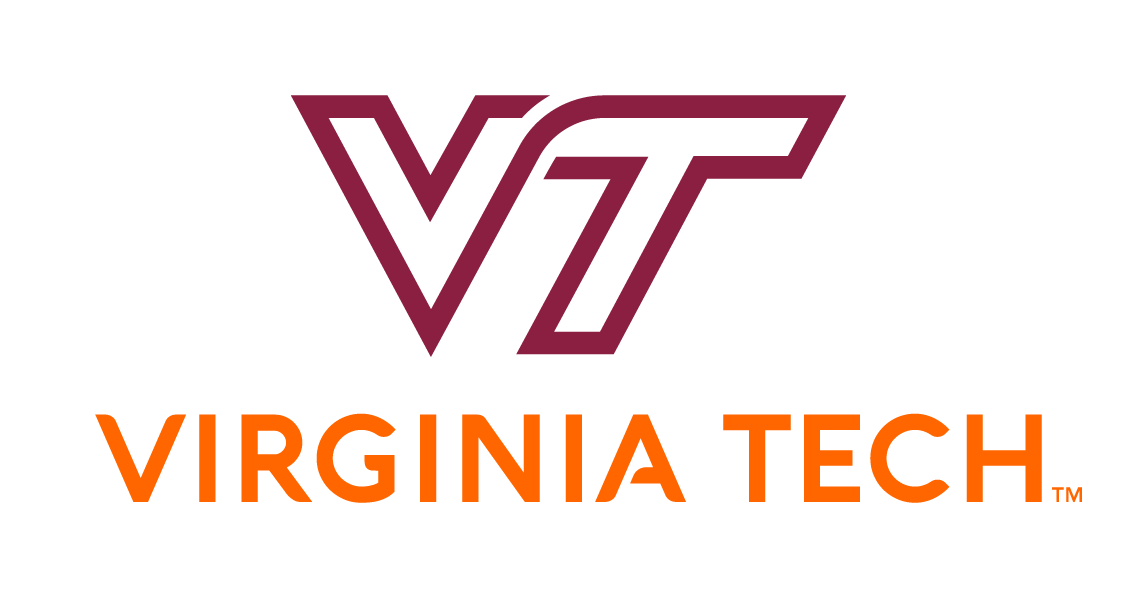 Evaluation Questions
How much LoC are required to convert an index using TIPS?
How does TIPS perform against the prior index-specific conversion techniques?
How does TIPS perform against the NVMM-optimized indexes?
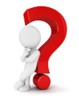 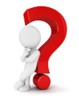 40
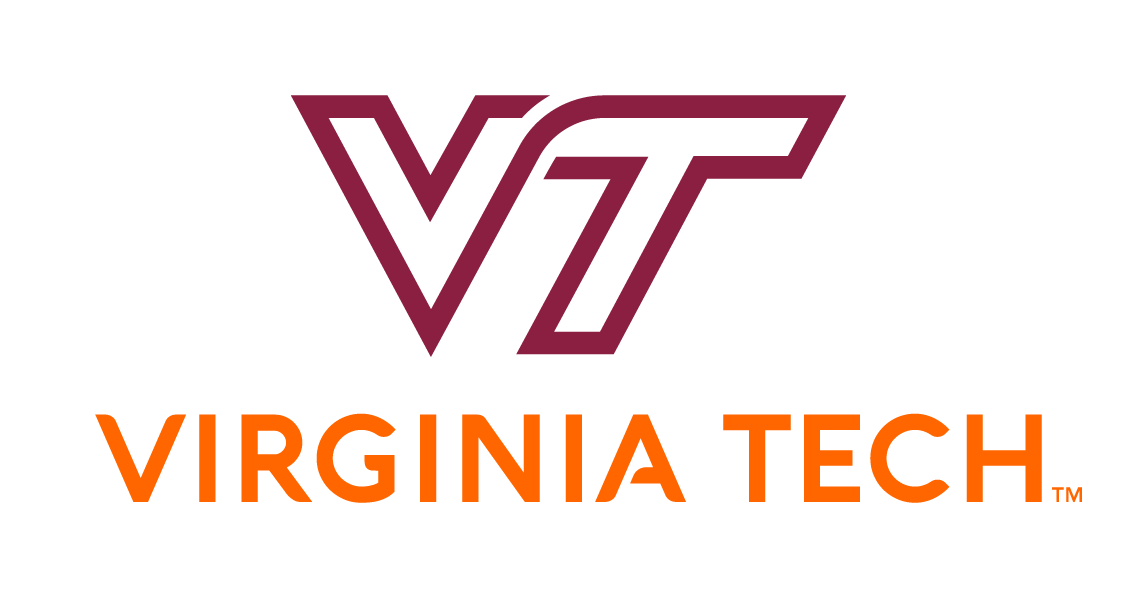 Evaluation Settings
2 socket server with Intel DCPMM
512GB NVMM and 64GB DRAM
2.4 GHZ 64 core Intel Xeon Gold CPU
We evaluate 7 Indexes with different concurrency model  
YCSB with 32M keys for both integer and string type keys
41
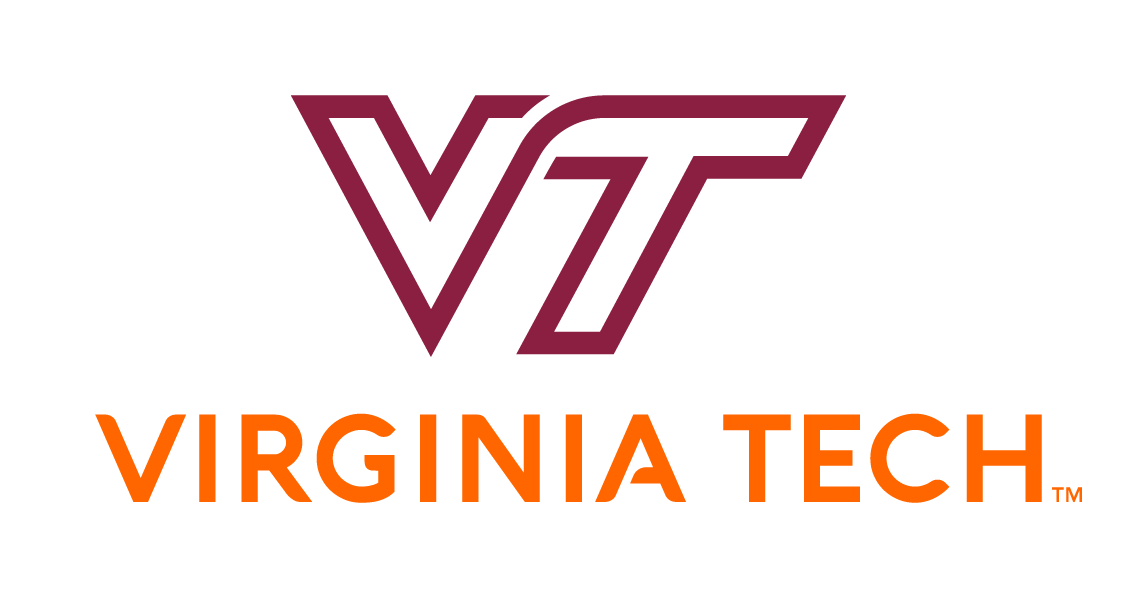 Evaluation Settings
DRAM-cache size is set to 25% (300 MB)
Compared against the state-of-the-art index conversion techniques
PRONTO [ASPLOS-20] 
NVTraverse [PLDI-20]
RECIPE [SOSP-19]
And against NVMM-optimized indexes
Hash Indexes- CCEH [FAST-19], LevelHashing [OSDI-18],
B+Tree Indexes- FastFair [Fast-18 ], BzTree[VLDB-18]  
Radix Tree Indexes- WOART [FAST-17]
42
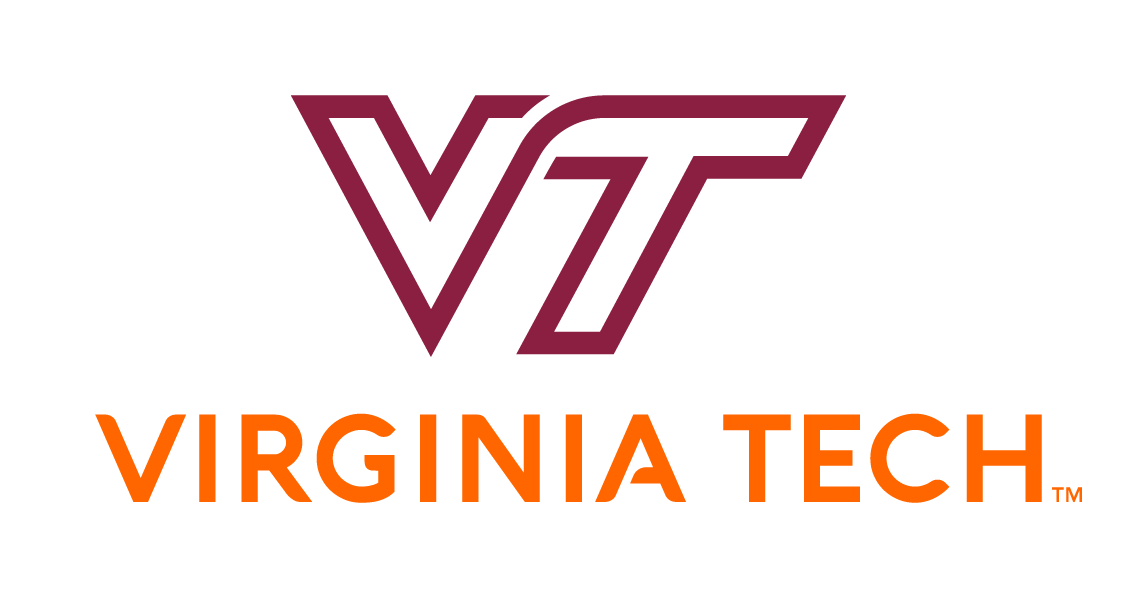 LoC Required for Conversion
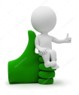 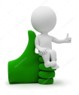 TIPS has better applicability and requires minimal code changes in the original codebase
43
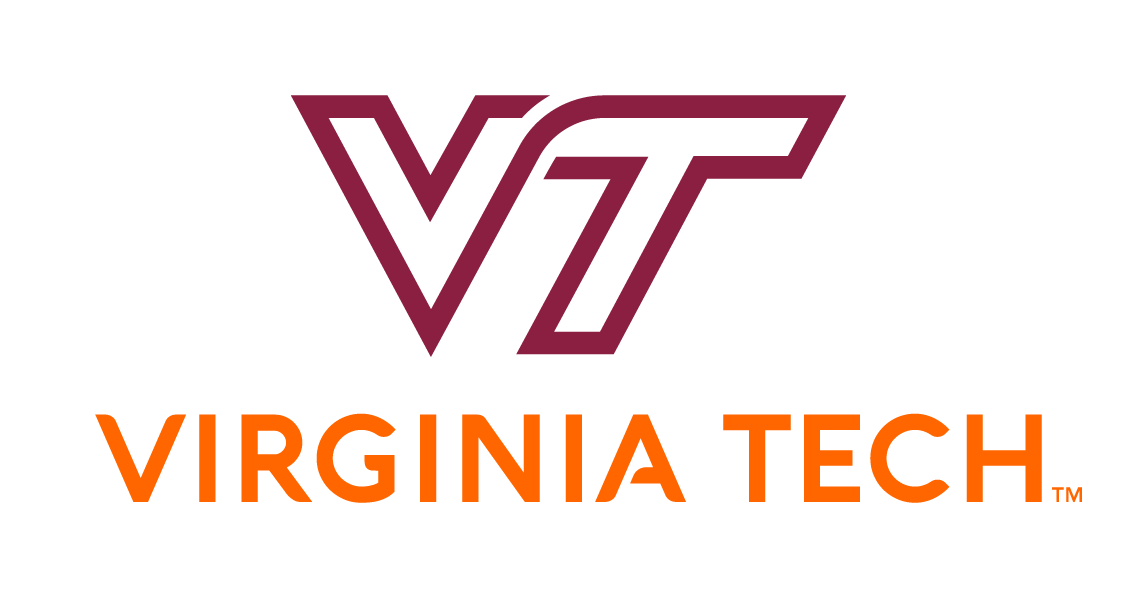 TIPS vs PRONTO for Blocking Indexes
TIPS outperforms PRONTO by up to 14X
TIPS can support concurrent reads/writes with its DRAM-cache
PRONTO suffers from high synchronization overhead 
Blocking during snapshots
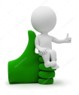 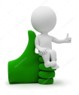 44
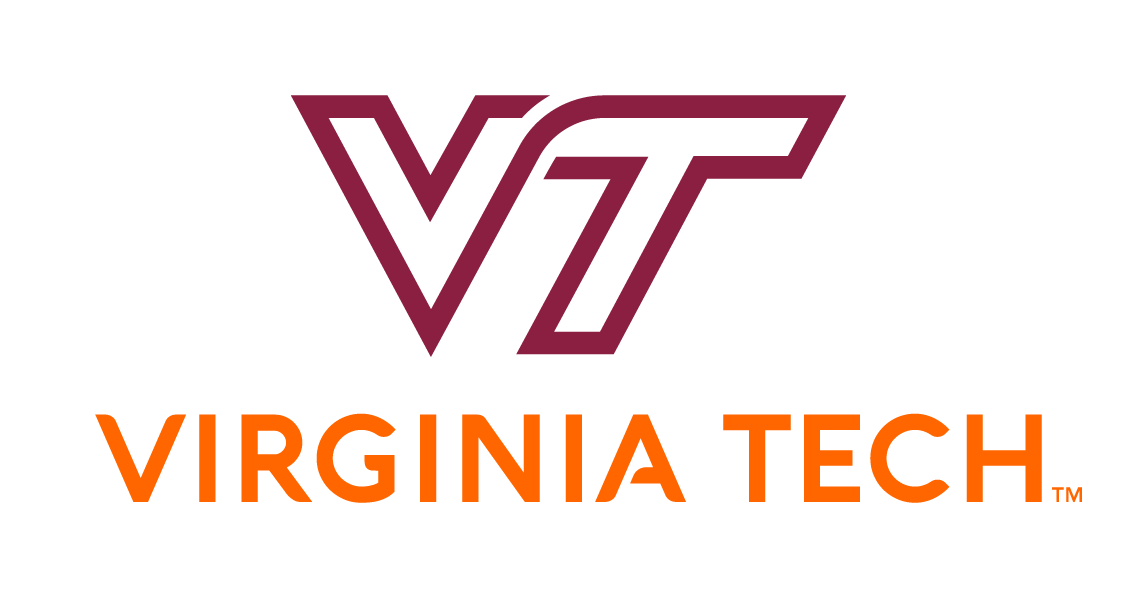 TIPS vs NVTraverse for Lock-Free Indexes
P_barriers - clwb + sfence
NVTraverse incurs 6 and 17 p-barriers for reads and writes 
TIPS incurs 3 p-barriers in the write critical path
No p-barriers required for reads in TIPS
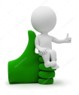 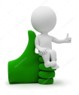 45
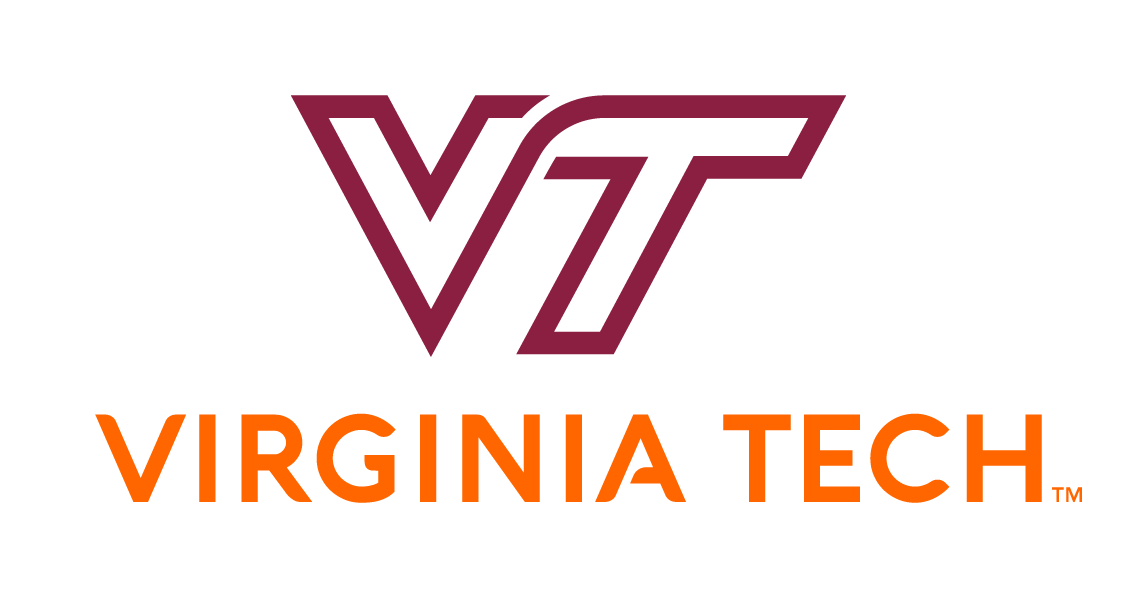 TIPS vs RECIPE for Fine-grained Locking Indexes
RECIPE-ART supports only a Buffered  Durable Linearizability
TIPS  enabled ART supports Durable Linearizability
WOART is single threaded
46
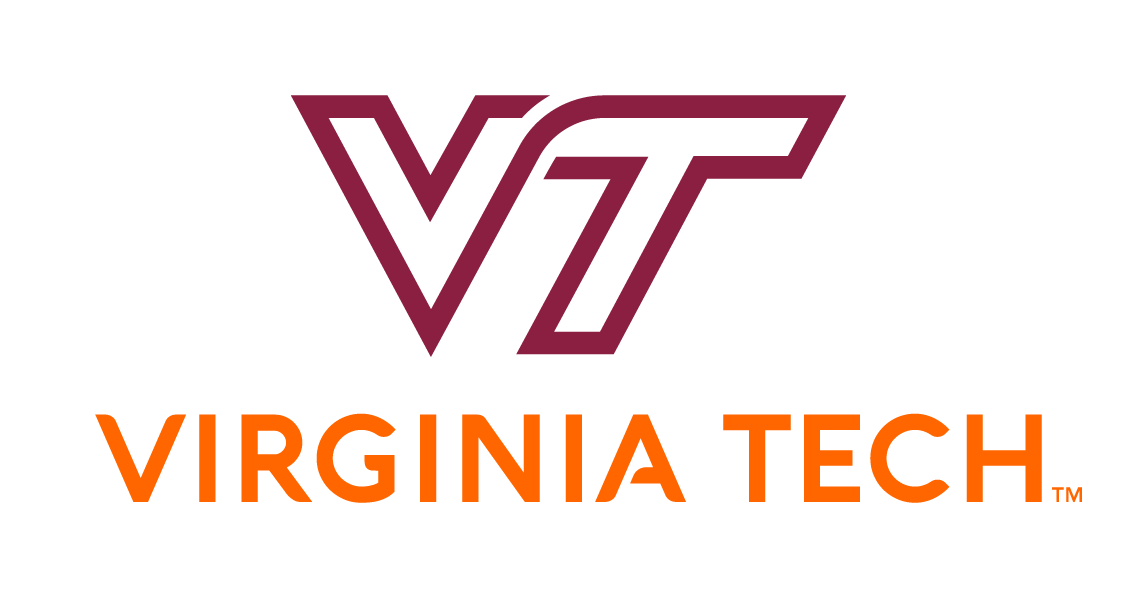 TIPS vs NVMM-optimized B+Tree Indexes
FastFair has smaller fanout (16) and is designed for cacheline efficiency
TIPS-B+Tree has larger fanout (128) hence a better range query performance
47
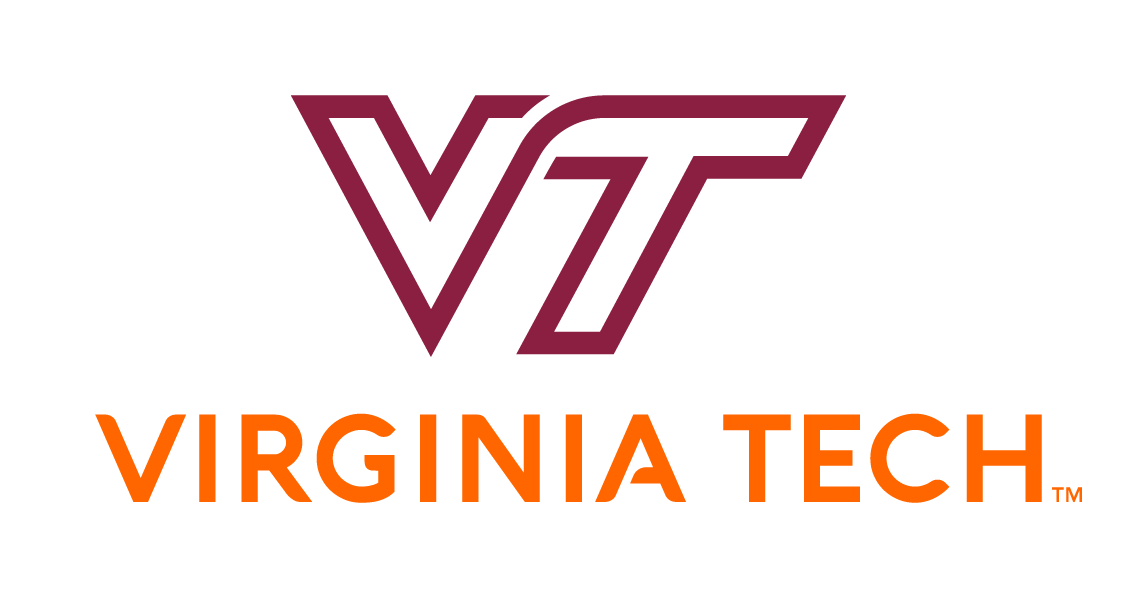 Three Main Goals of TIPS
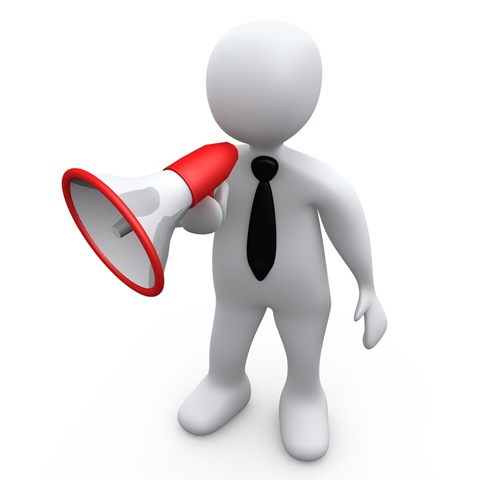 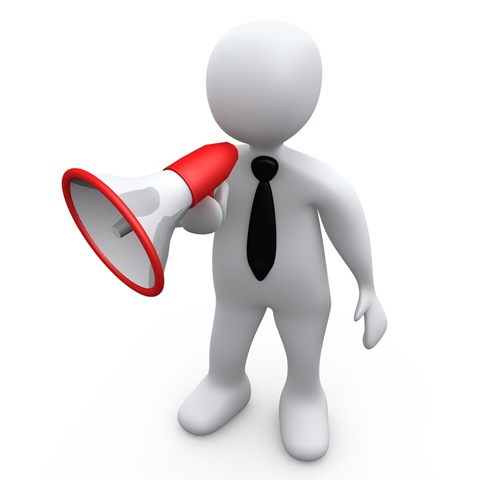 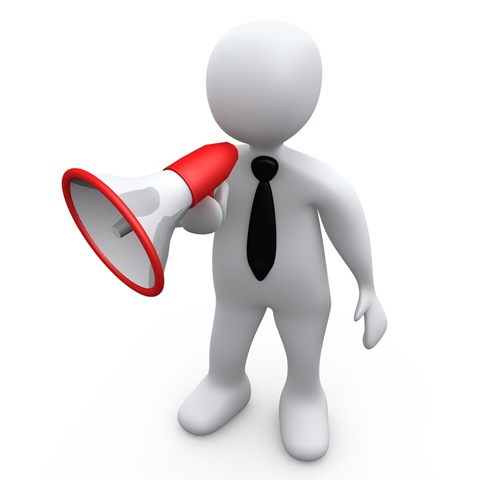 Achieve an Index-agnostic Conversion
Support Strong Consistency and Correct Recovery
High-Performance and Multi-core Scalability
Support Durable Linearizability (DL)
Perform on-par with NVMM-optimized indexes
No restrictions on concurrency control
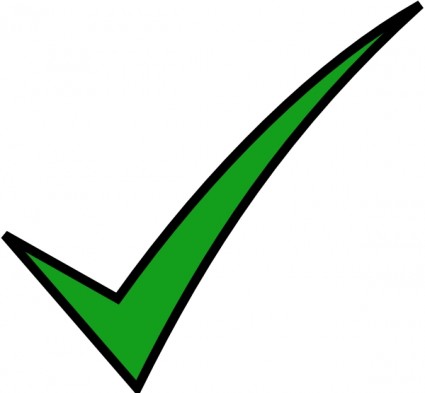 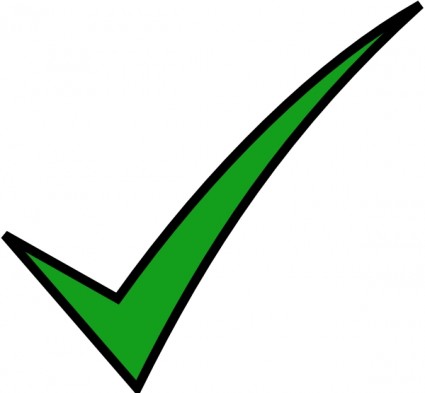 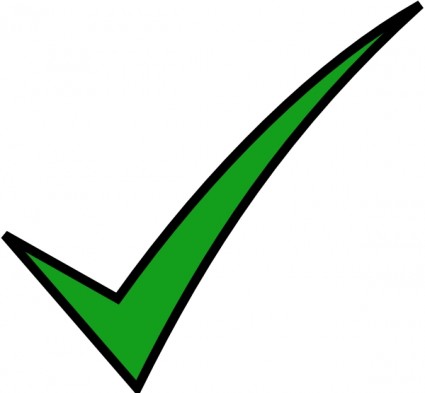 No in-depth knowledge required
Preserve the characteristics of volatile index
Guarantee correct recovery
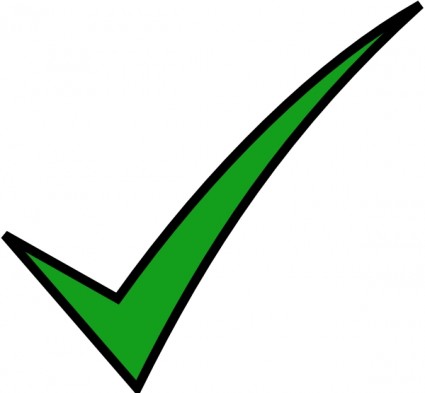 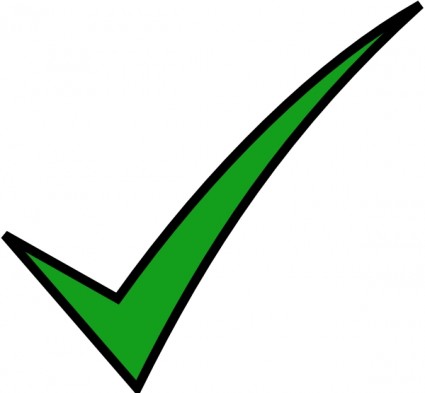 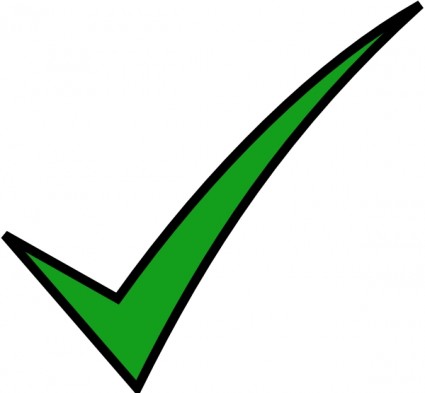 Hiding  the programming  complexities
Index-agnostic crash consistency
Perform better than other conversion techniques
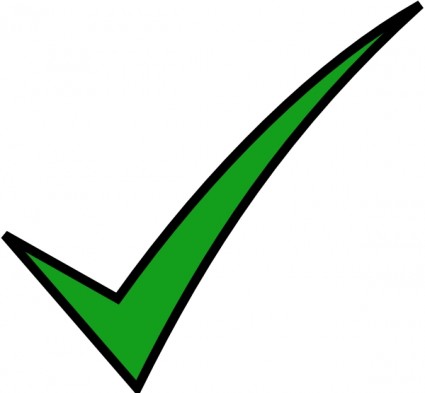 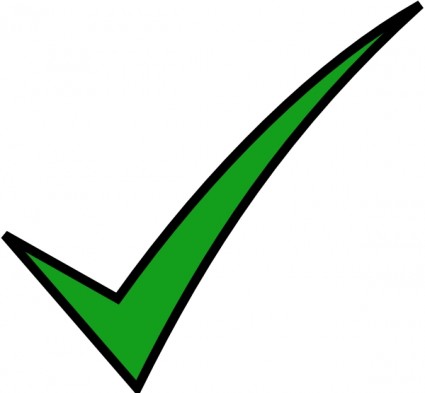 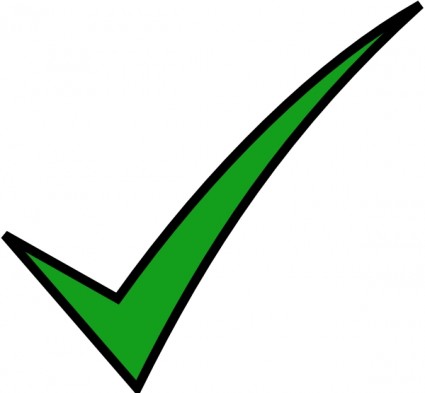 48
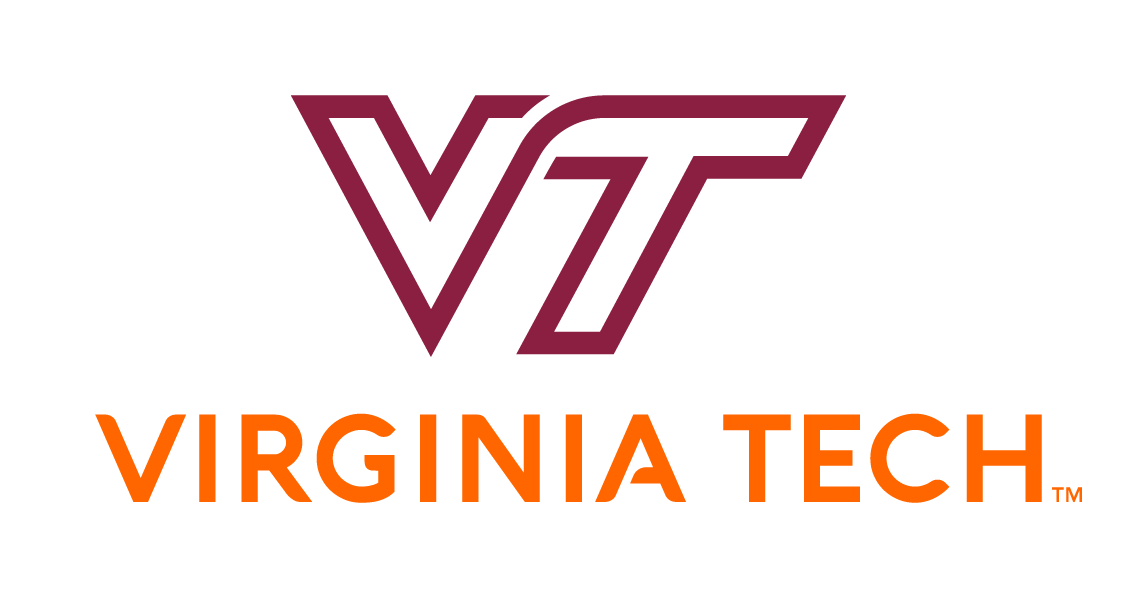 Discussion
Index conversion techniques 
PRONTO [ASPLOS-20], NVTraverse [PLDI-20], RECIPE [SOSP-19], Link-and-persist [ATC-18]
Future directions
Extend the TIPS programming model to support primitive data structures e.g., stack, queue etc
Extend TIPS to support the conversion of distributed index
49
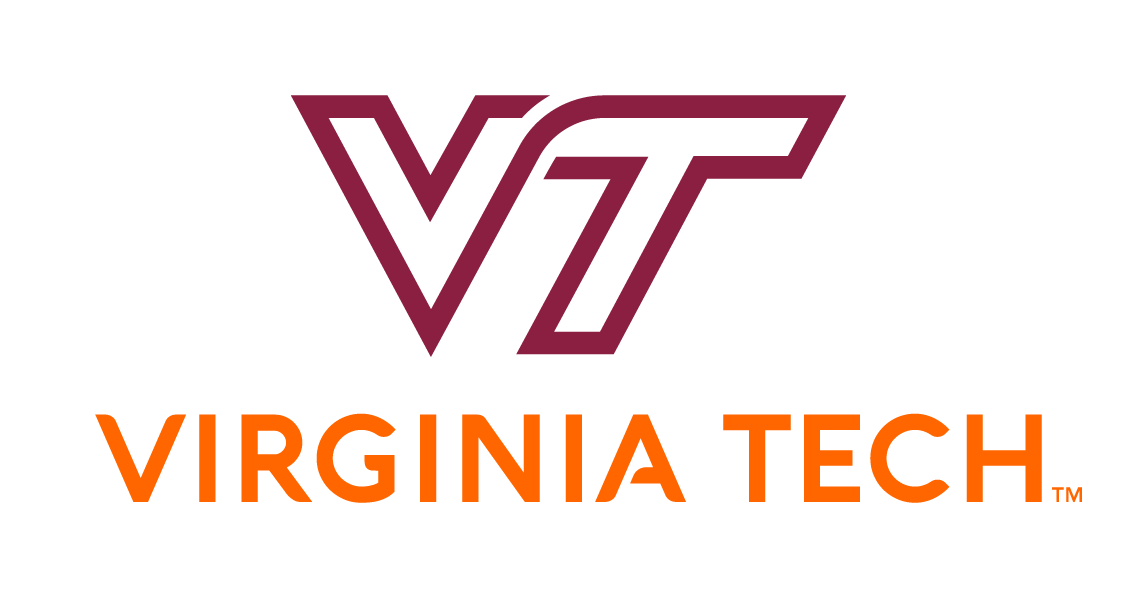 Conclusion
Current Index conversion techniques
Limited applicability 
Weak consistency guarantee
Not address persistent memory leak 
TIPS
No restrictions on concurrency model
Offers strong consistency i.e., Durable Linearizability 
Fast and correct recovery 
In addition to providing an outstanding performance
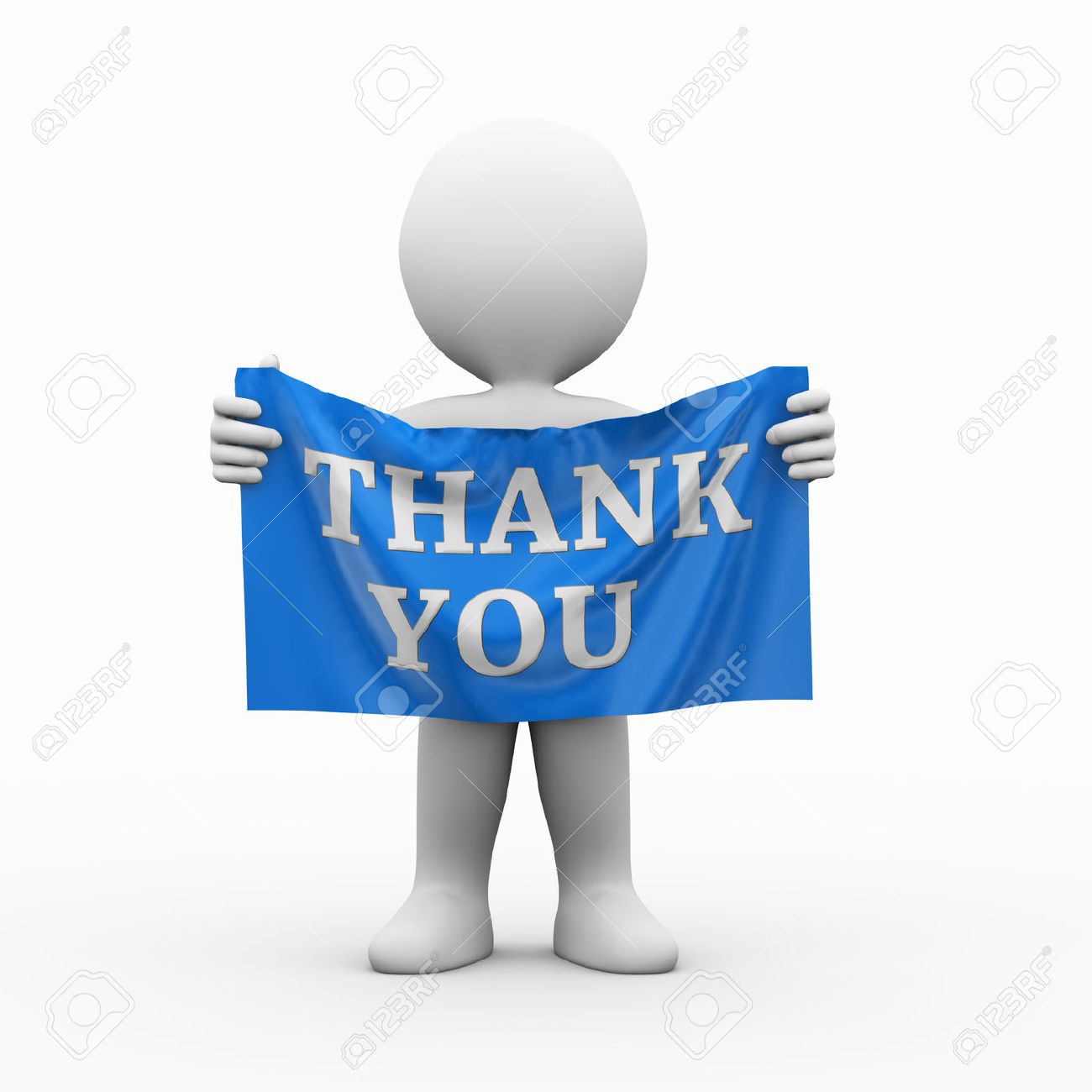 50